портфолио
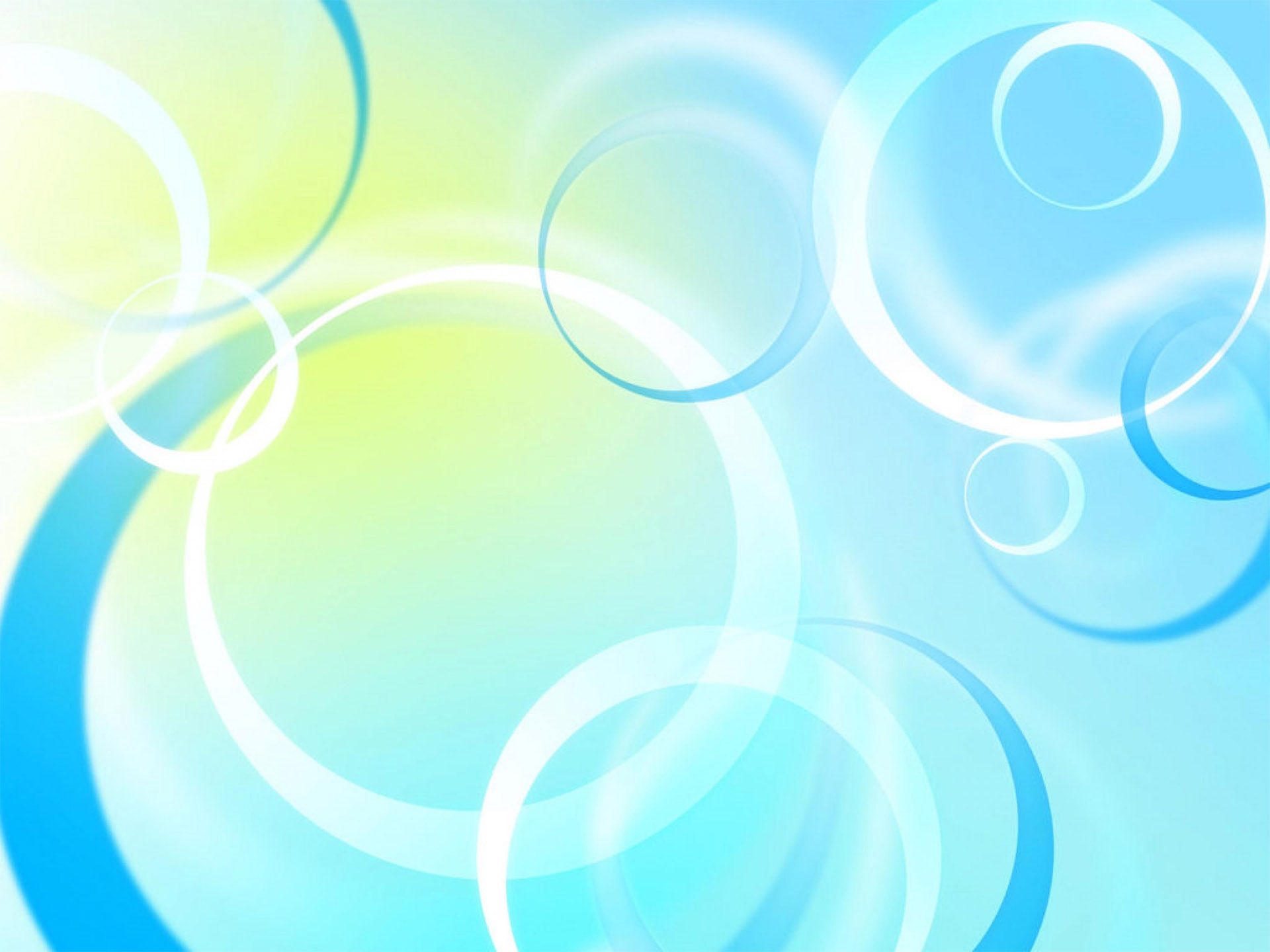 Тема самообразования«Компьютерная поддержка урока математики»
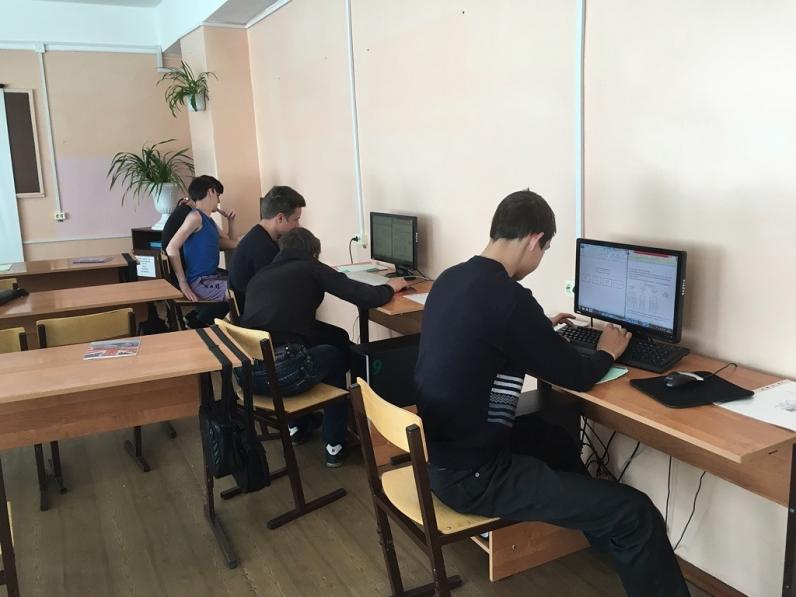 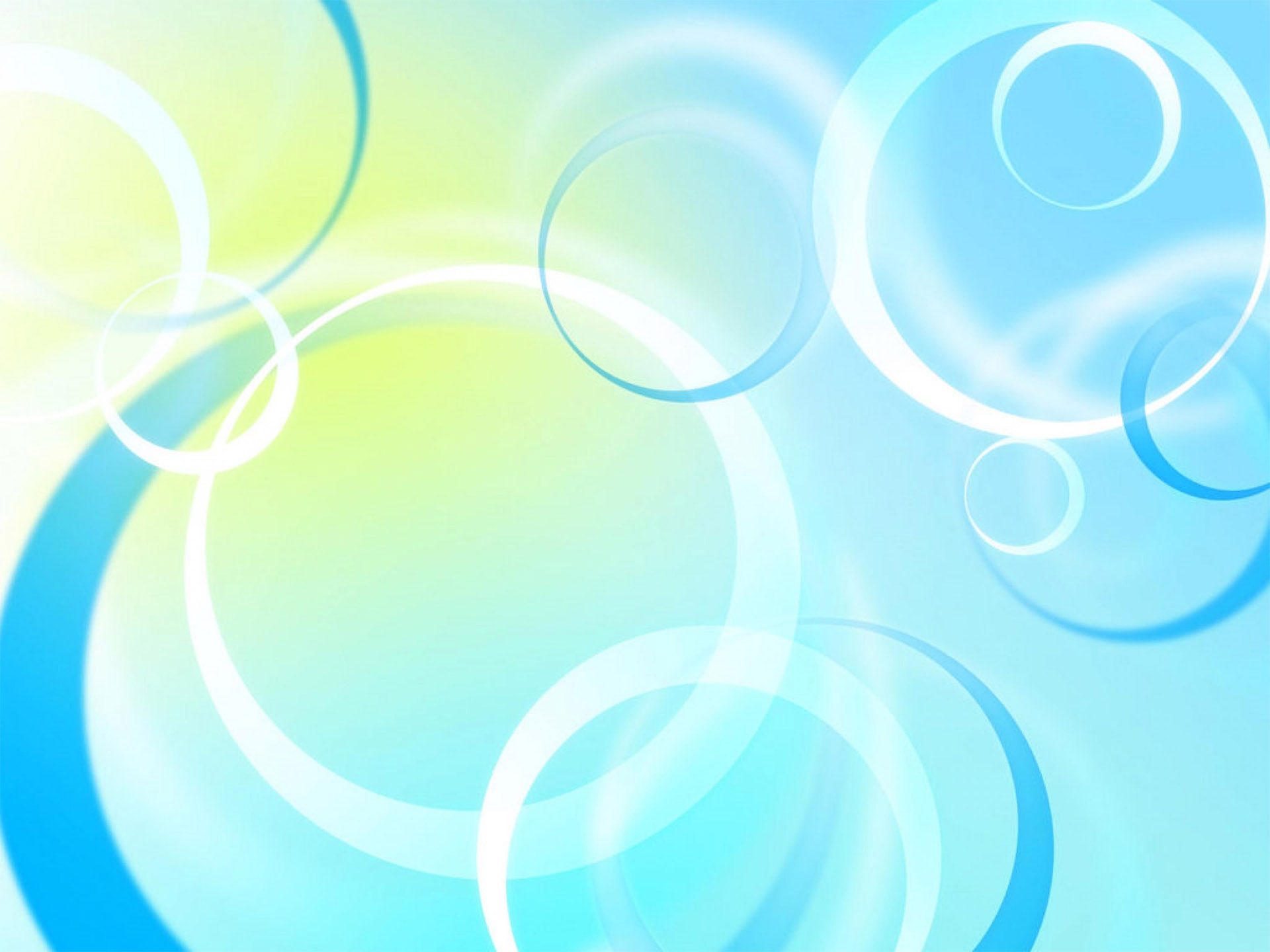 Содержание
Цель самообразования
Задачи
Ожидаемый результат самообразования
Внедрение ИКТ
Формы и место использования презентации
Уроки с применением ИКТ
Федеральные образовательные порталы
Презентации по геометрии, алгебре 
Участие в вебинаре
Мои успехи
Участие студентов в конкурсах
Программа «GeoGebra»
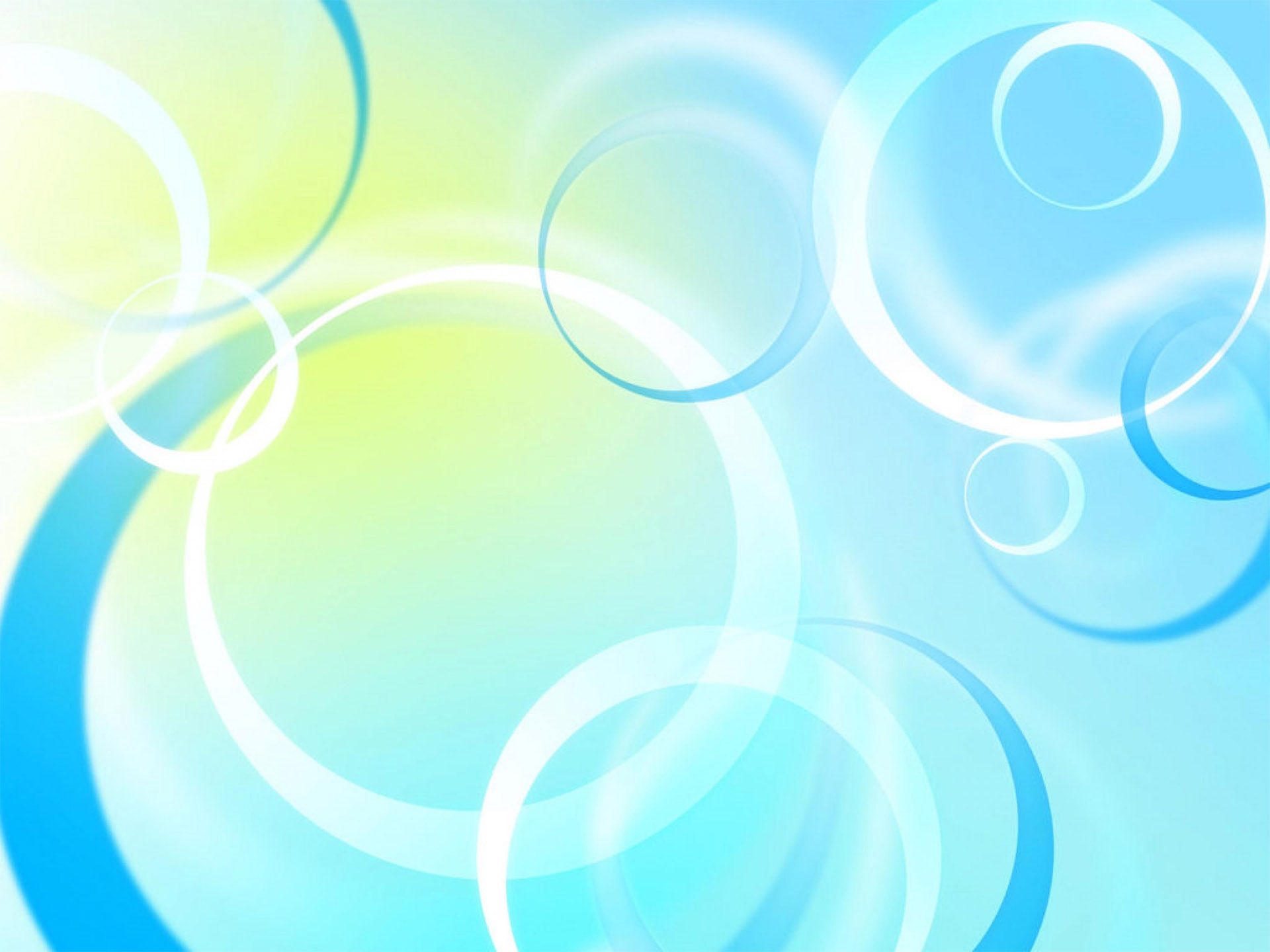 Цель самообразования:
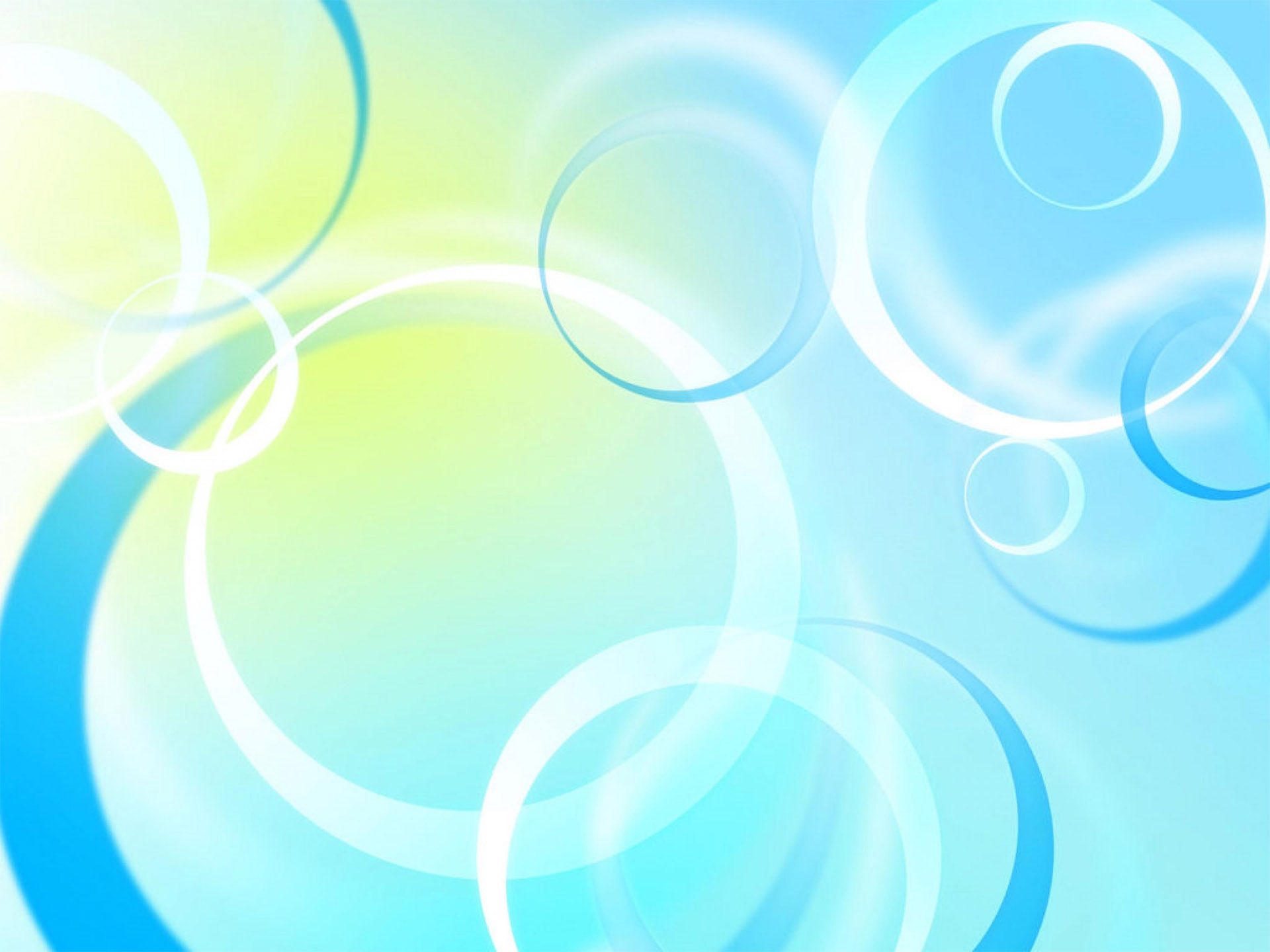 Задачи
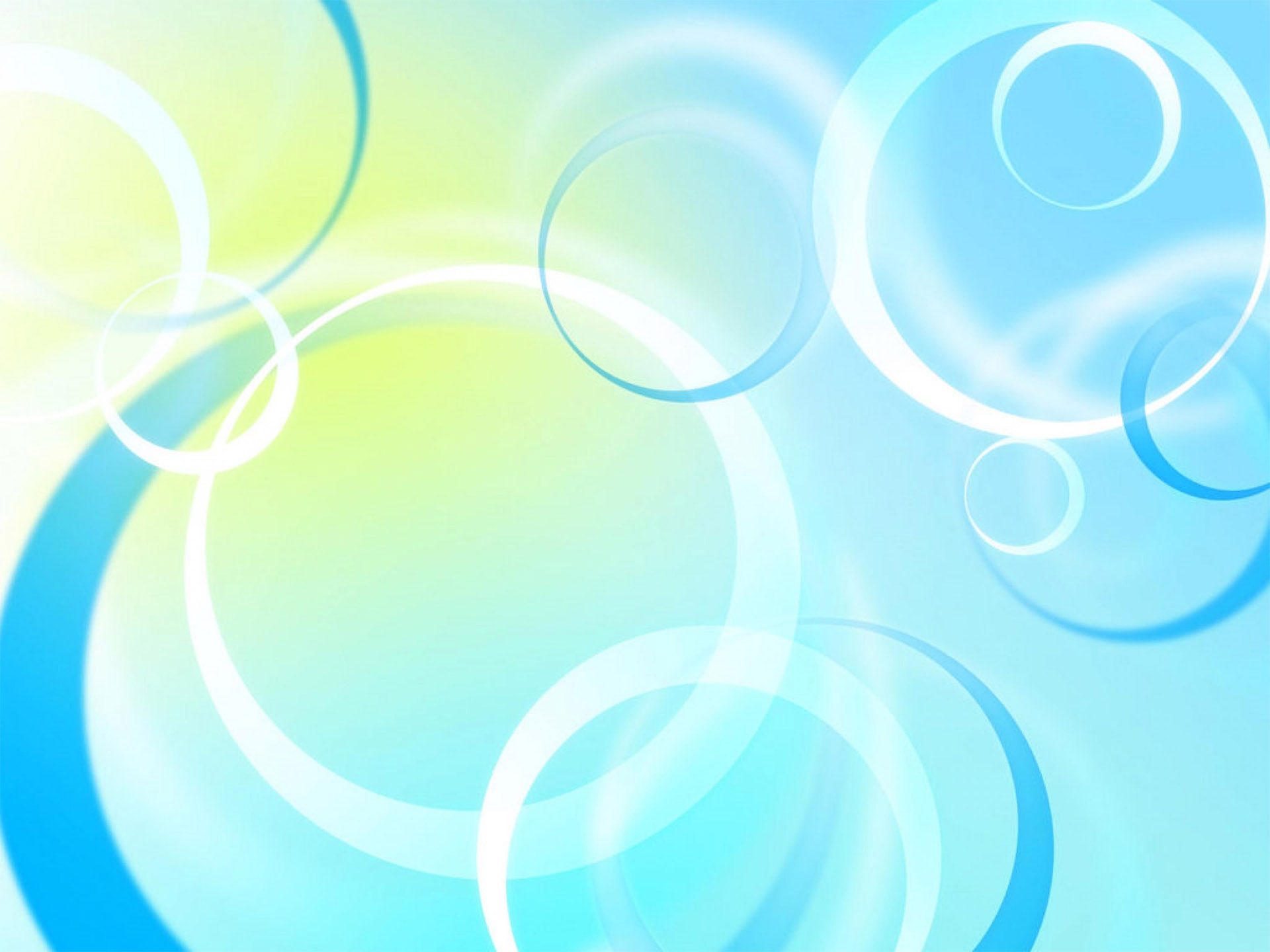 Ожидаемый результат самообразования:
повышение качества преподавания предмета, участие в конкурсах; 
разработка, апробирование и рецензирование учебных рабочих программ, открытых уроков, сценариев внеклассных мероприятий с применением мультимедийных средств;
разработка и апробирование дидактических материалов, тестов, наглядностей, создание электронного комплектов педагогических разработок;
разработка и проведение открытых уроков, мастер-классов, обобщение опыта по исследуемой теме;
доклады, выступления на заседаниях МО, участие в конкурсах и конференциях.
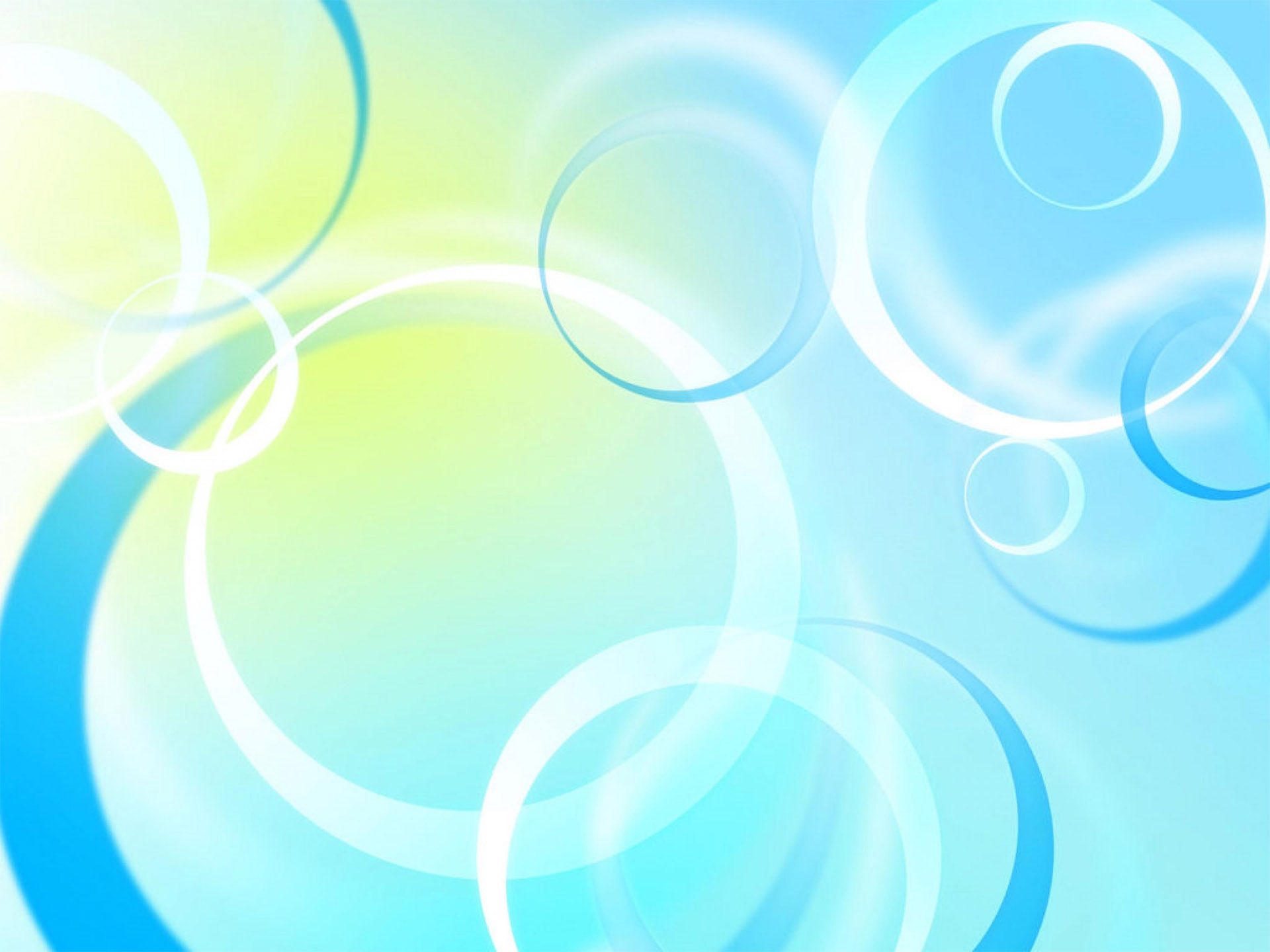 Внедрение ИКТ осуществляется по направлениям:
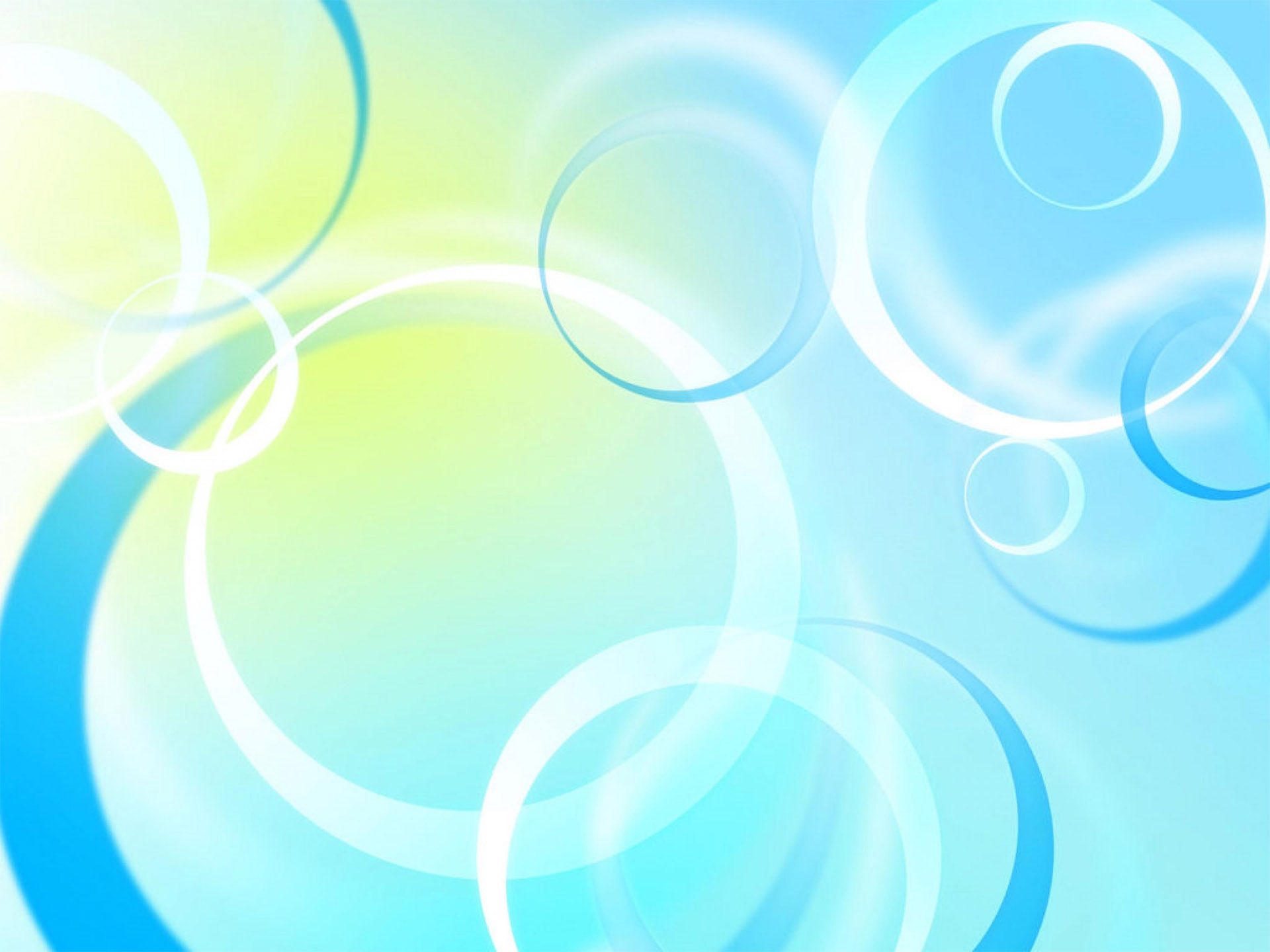 В процессе преподавания математики цифровые образовательные ресурсы использую в различных формах:
Мультимедийные сценарии уроков (презентации)
Готовые учебные и демонстрационные программы
Проектная деятельность
Исследовательская деятельность
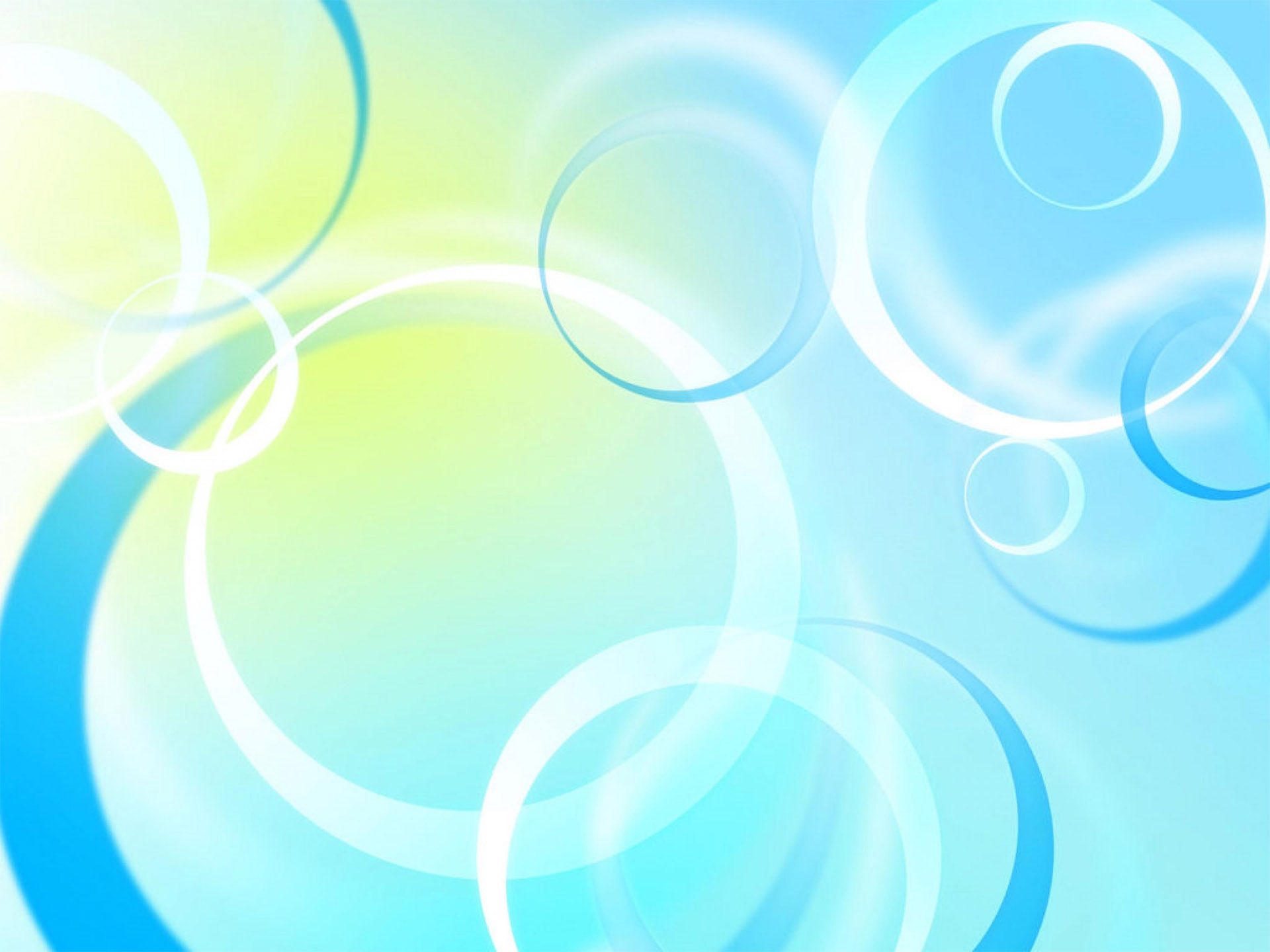 Формы и место использования презентации
При изучении нового материала
Позволяет иллюстрировать разнообразными наглядными средствами
Применение особенно выгодно в тех случаях, когда необходимо показать динамику развития какого-либо процесса.
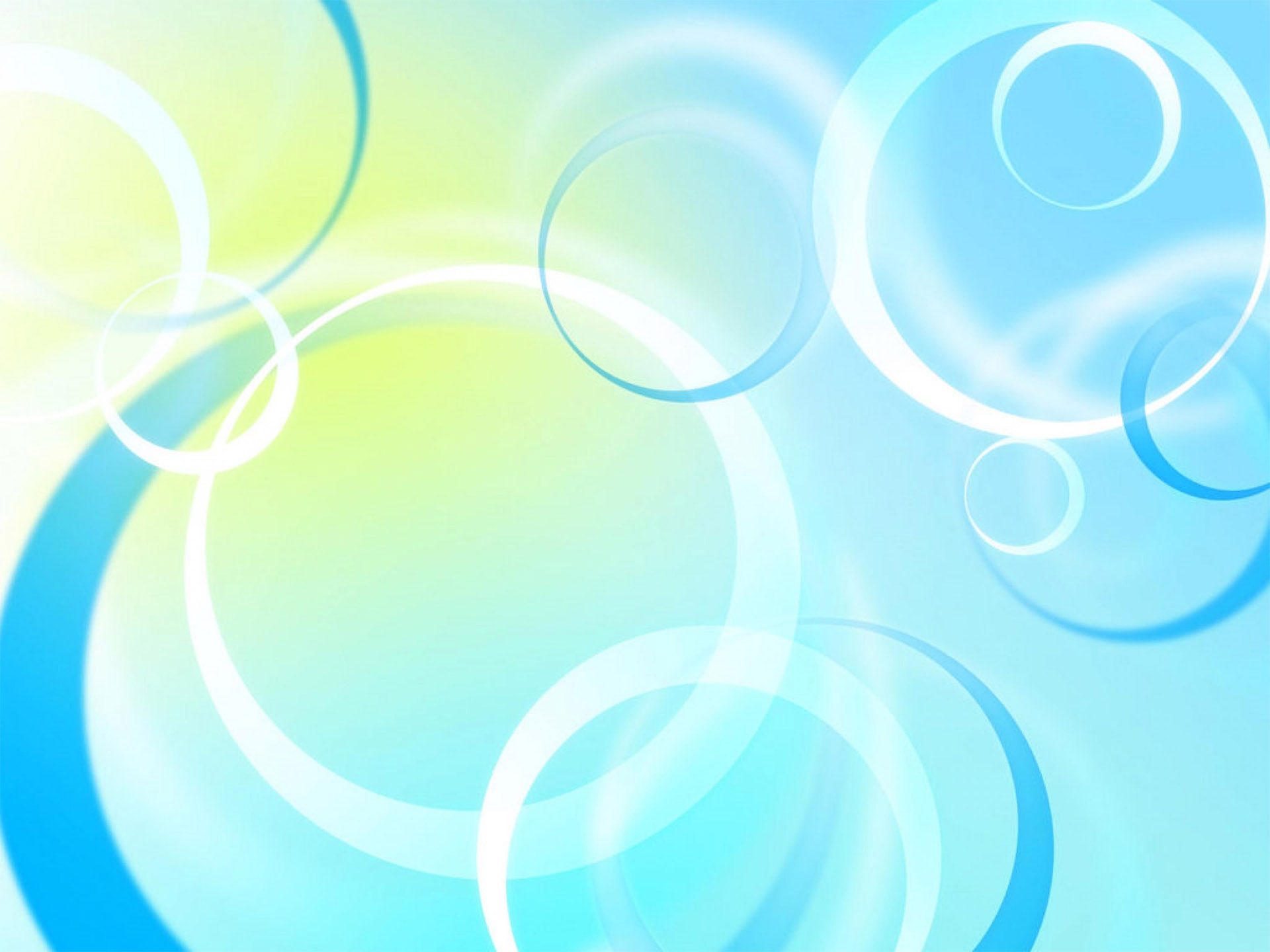 Формы и место использования презентации
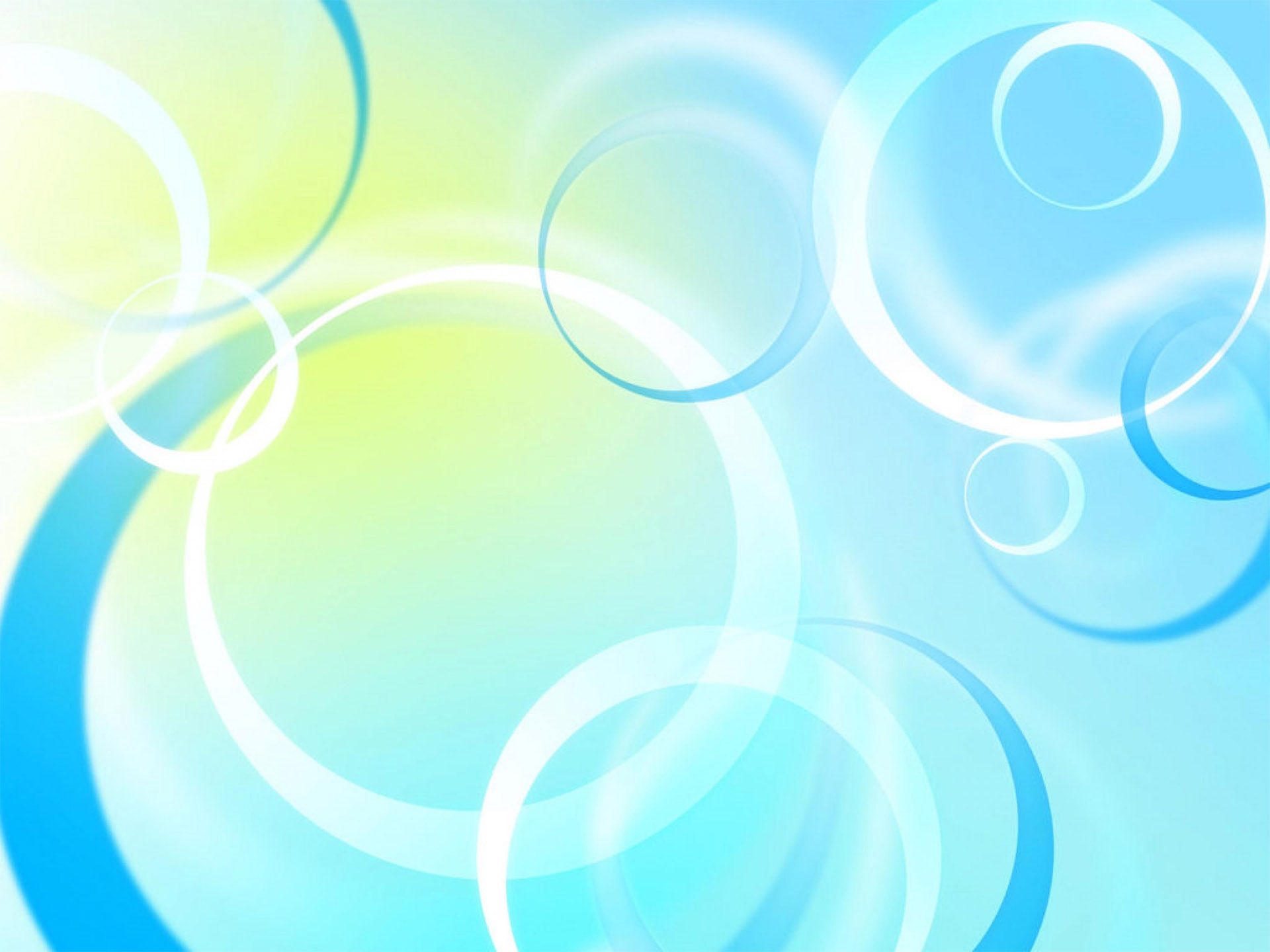 УРОКИ С  ПРИМЕНЕНИЕМ   ИКТ
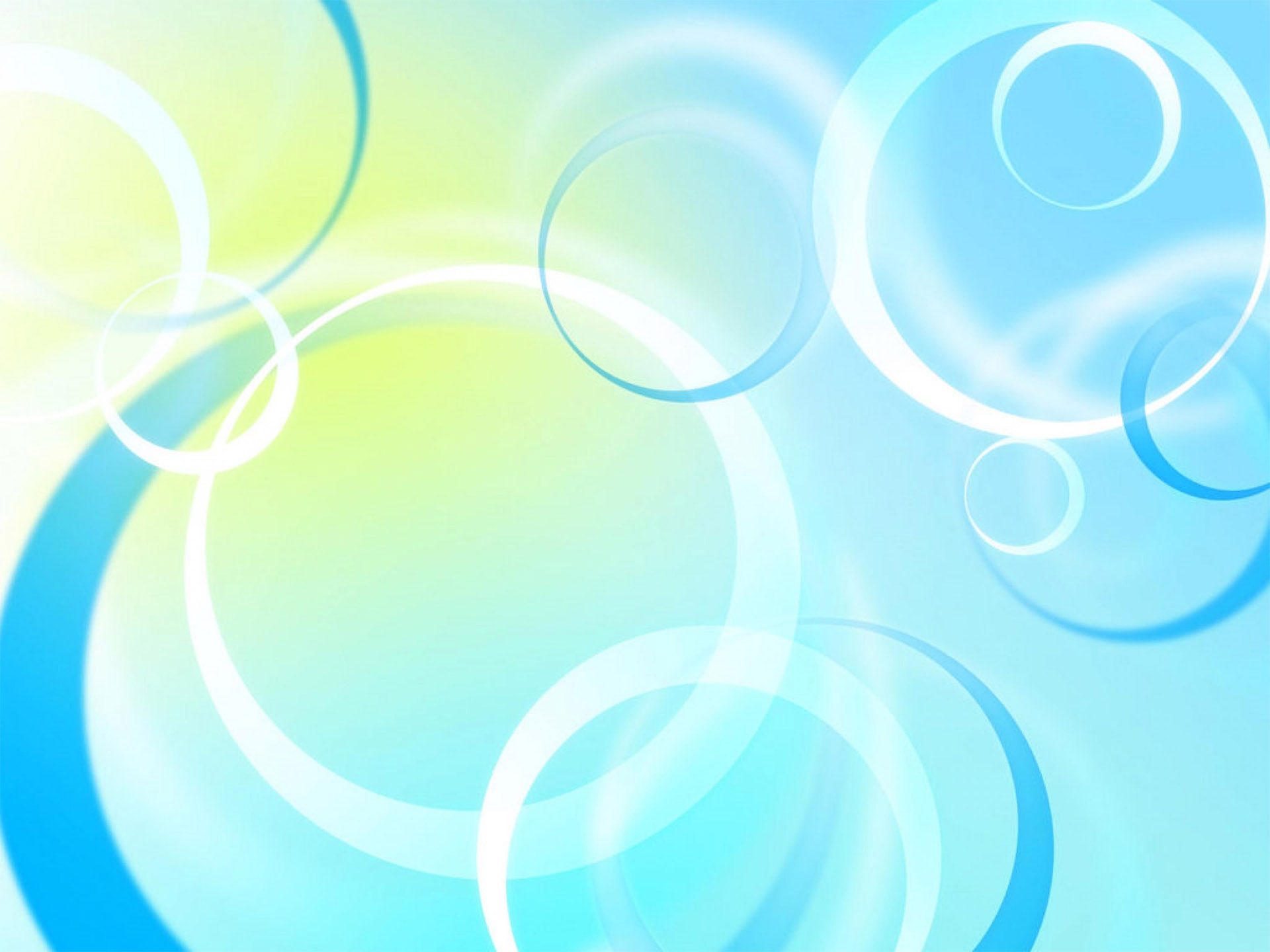 Уроки демонстрационного типа
ИНФОРМАЦИЯ 
ДЕМОСТРИРУЕТСЯ 
НА БОЛЬШОМ ЭКРАНЕ
ИСПОЛЬЗУЮТСЯ МАТЕРИАЛЫ
 ГОТОВЫХ ПРОГРАММНЫХ
 ПРОДУКТОВ
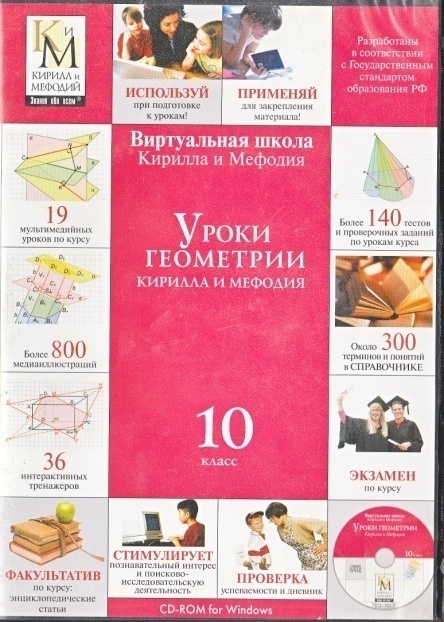 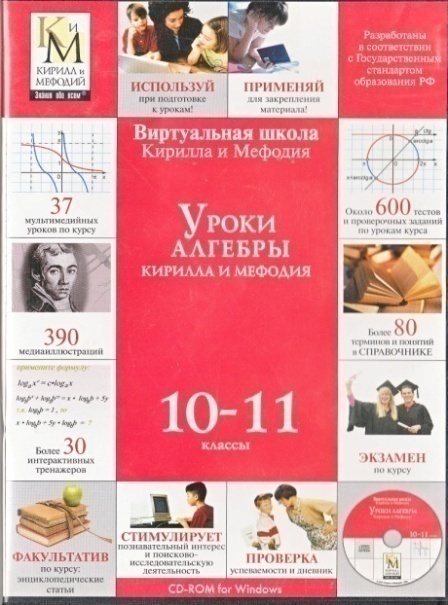 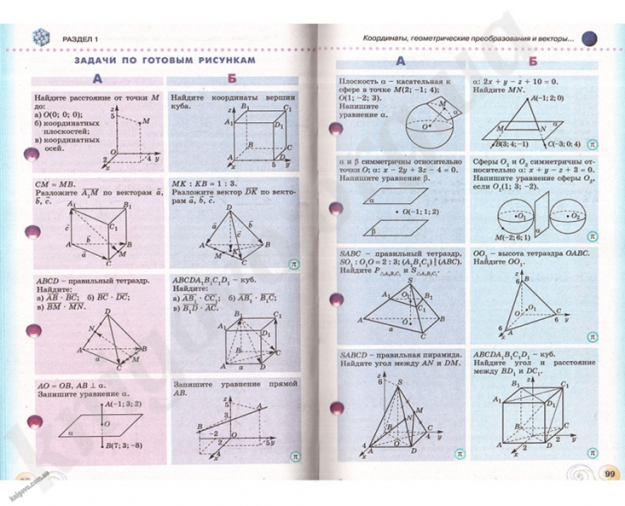 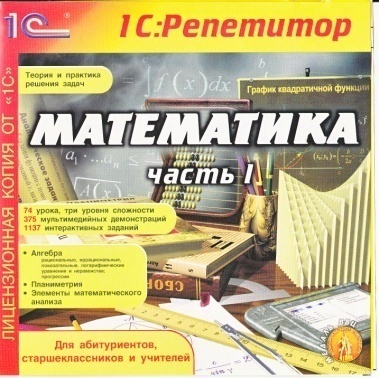 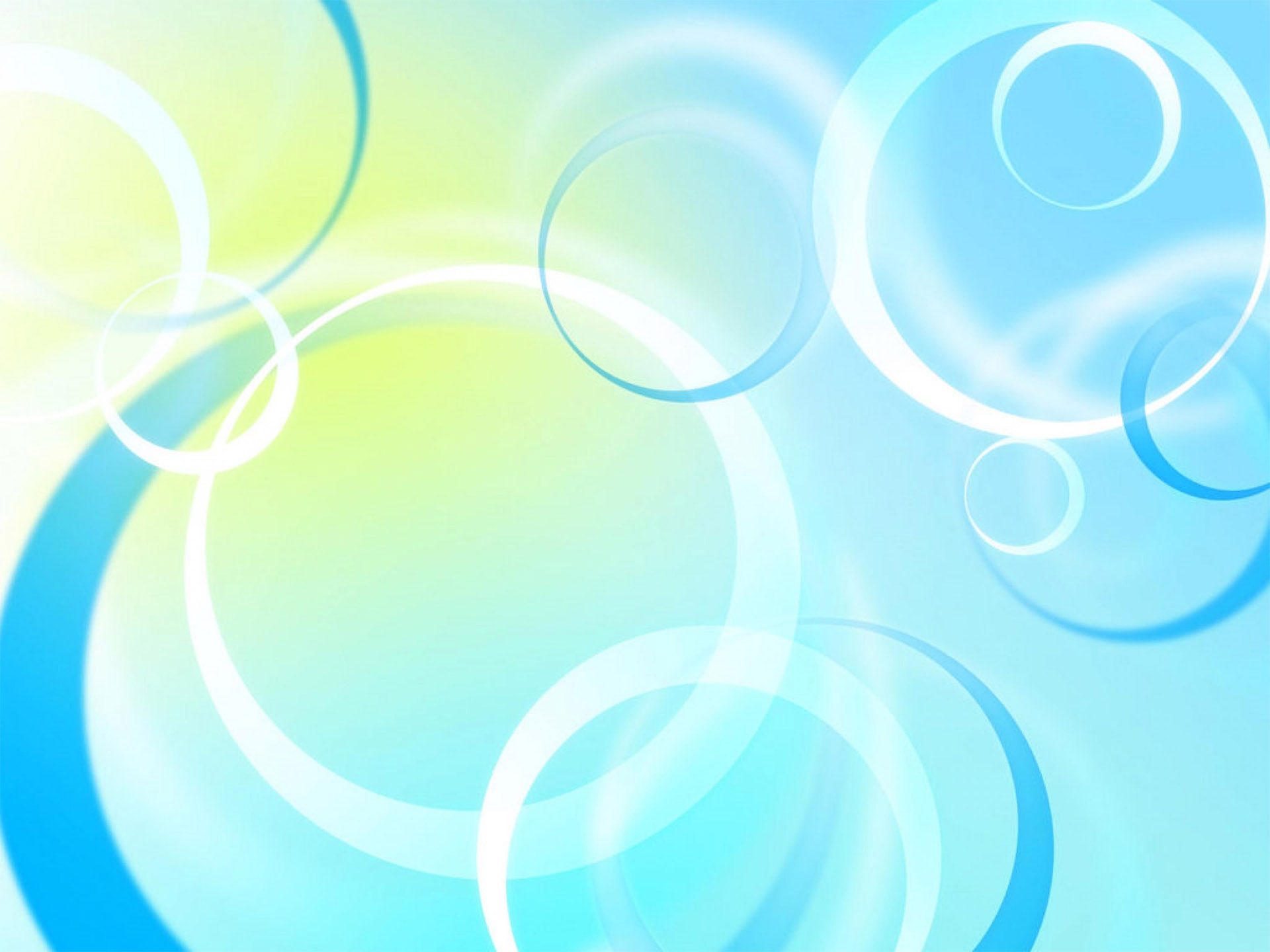 УРОКИ КОМПЬЮТЕРНОГО ТЕСТИРОВАНИЯ
ТЕСТОВЫЕ  ПРОГРАММЫ ПОЗВОЛЯЮТ БЫСТРО ОЦЕНИВАТЬ РЕЗУЛЬТАТ РАБОТЫ
ТОЧНО ОПРЕДЕЛИТЬ ТЕМЫ, В КОТОРЫХ ЕСТЬ ПРОБЕЛЫ В ЗНАНИЯХ
РЕШАЯ ТЕСТЫ УЧЕНИК ПОЛУЧАЕТ ОБЪЕКТИВНУЮ ОЦЕНКУ ЗНАНИЙ И УМЕНИЙ
КОНФИДЕНЦИАЛЬНОСТЬ РЕЗУЛЬТАТОВ БЛАГОПРИЯТНО СКАЗЫВАЕТСЯ НА ПСИХИЧЕСКОМ ЗДОРОВЬЕ РЕБЕНКА
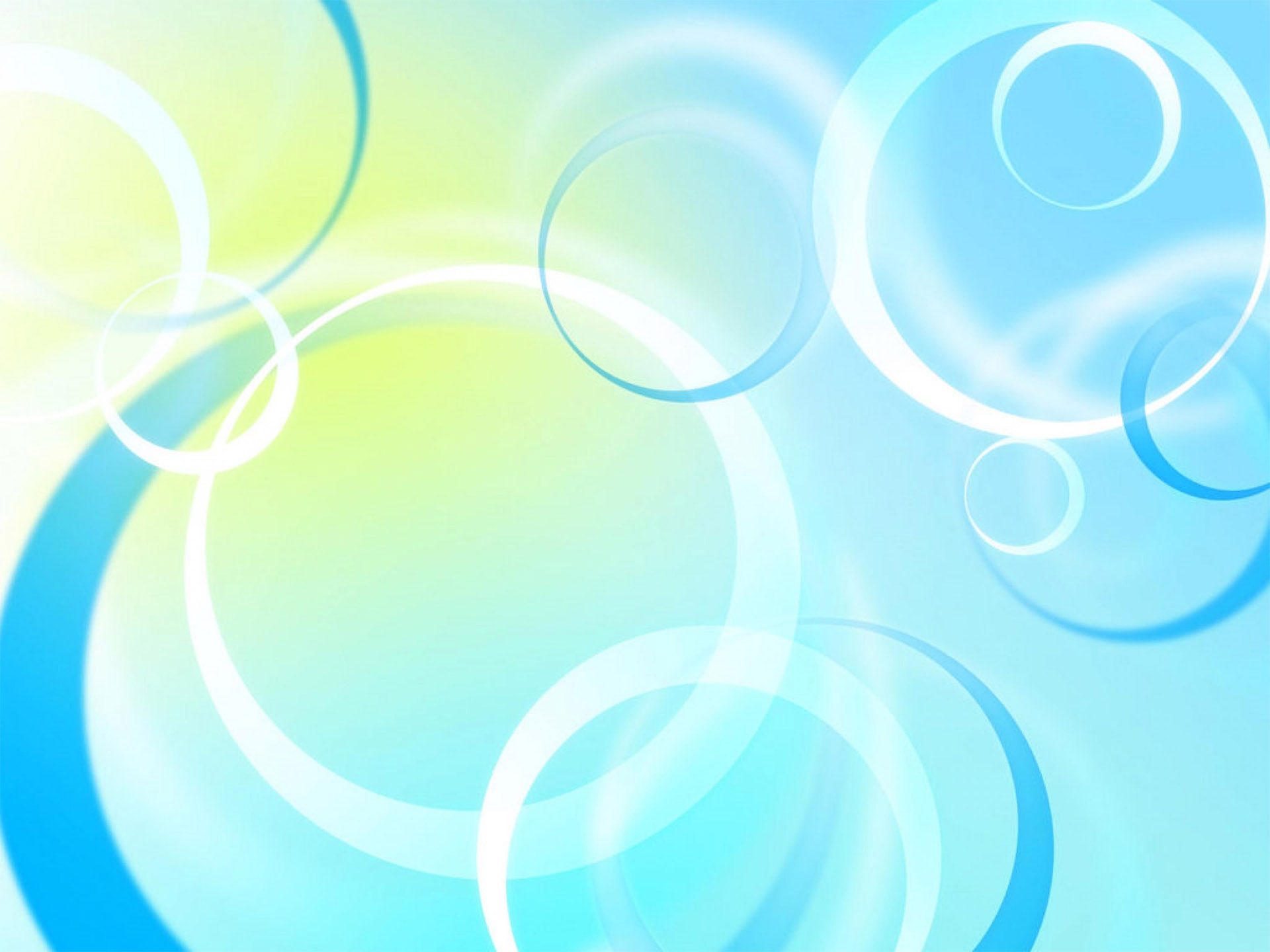 УРОКИ С ИСПОЛЬЗОВАНИЕМ ИНТЕРНЕТА
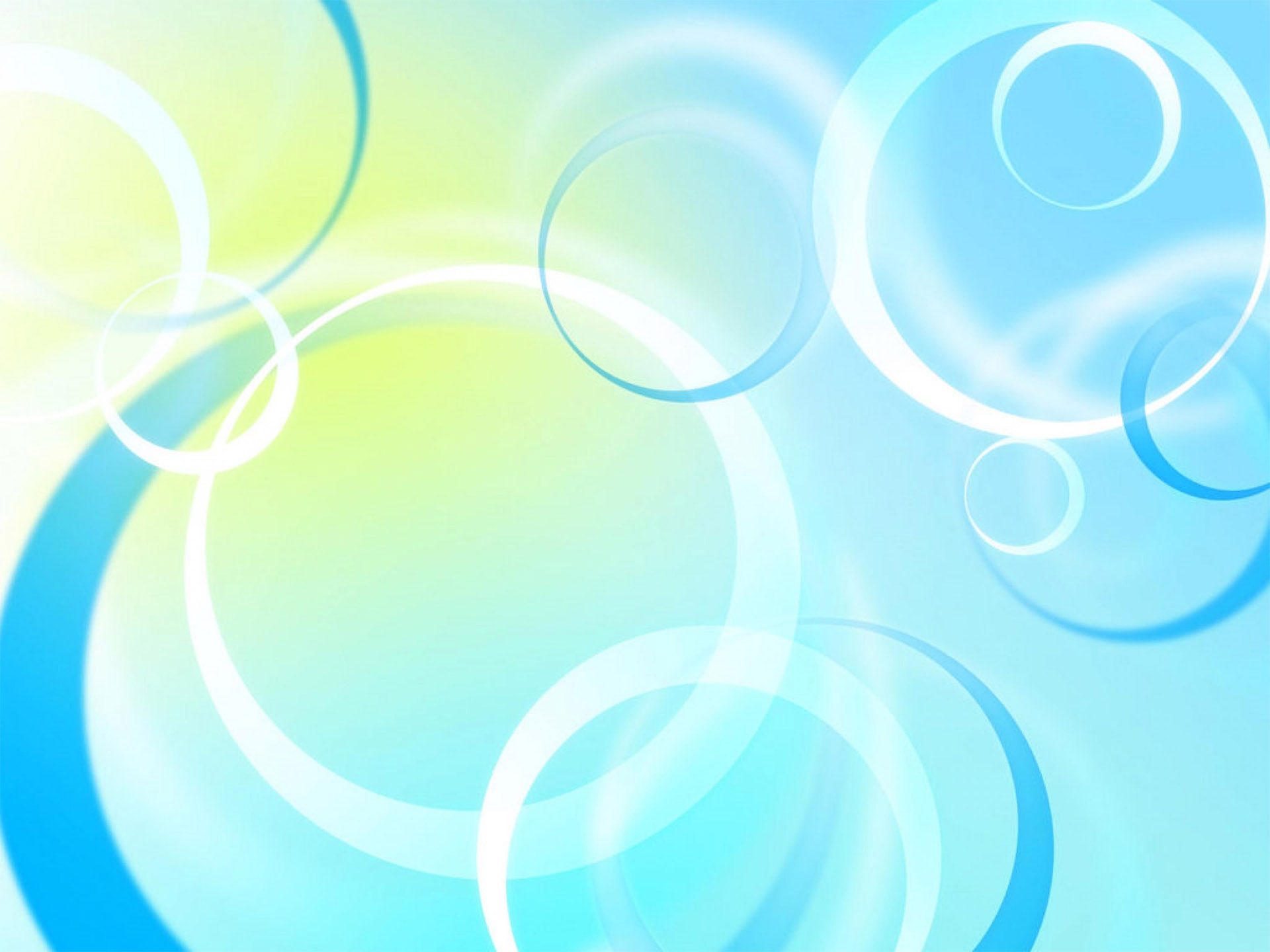 Участие в вебинаре
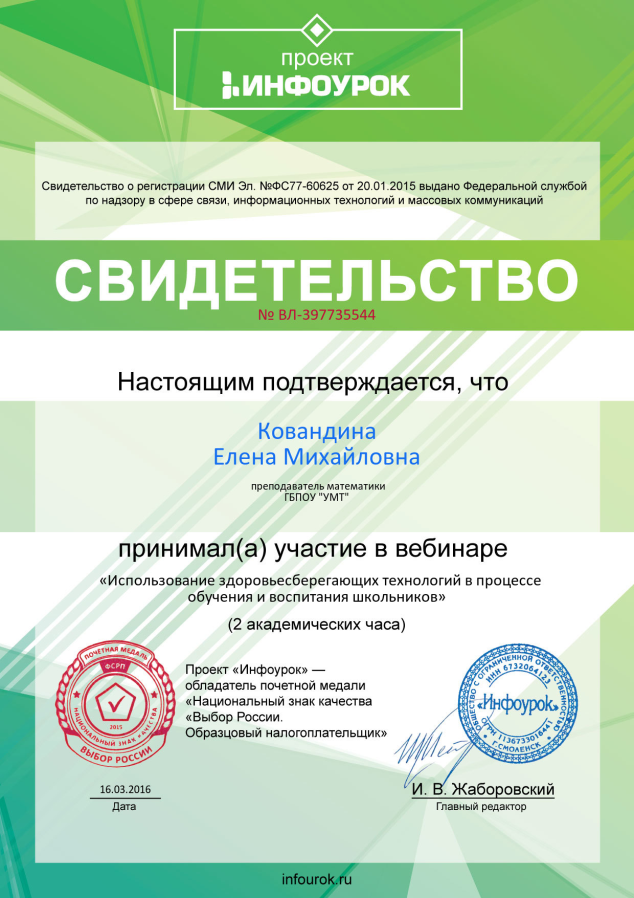 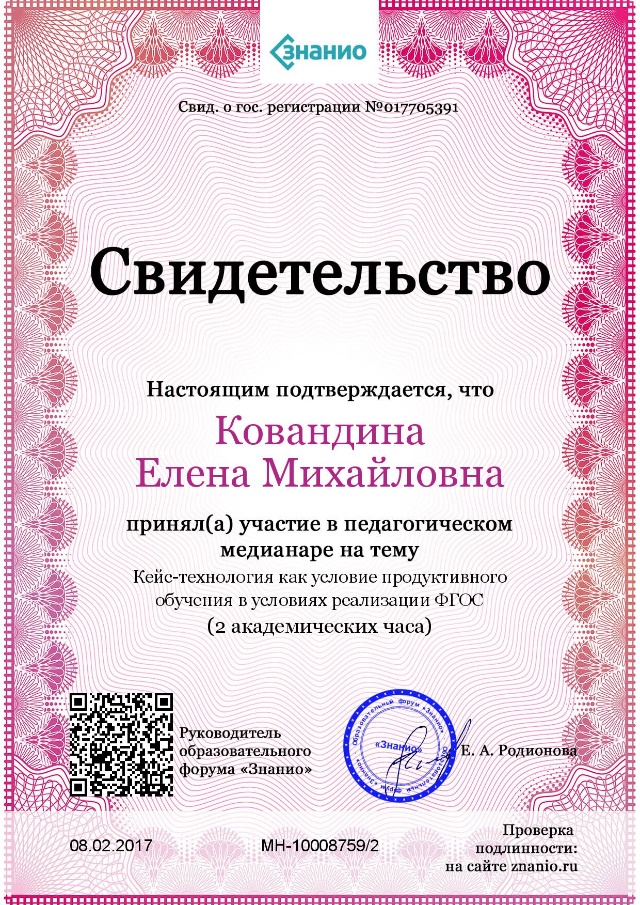 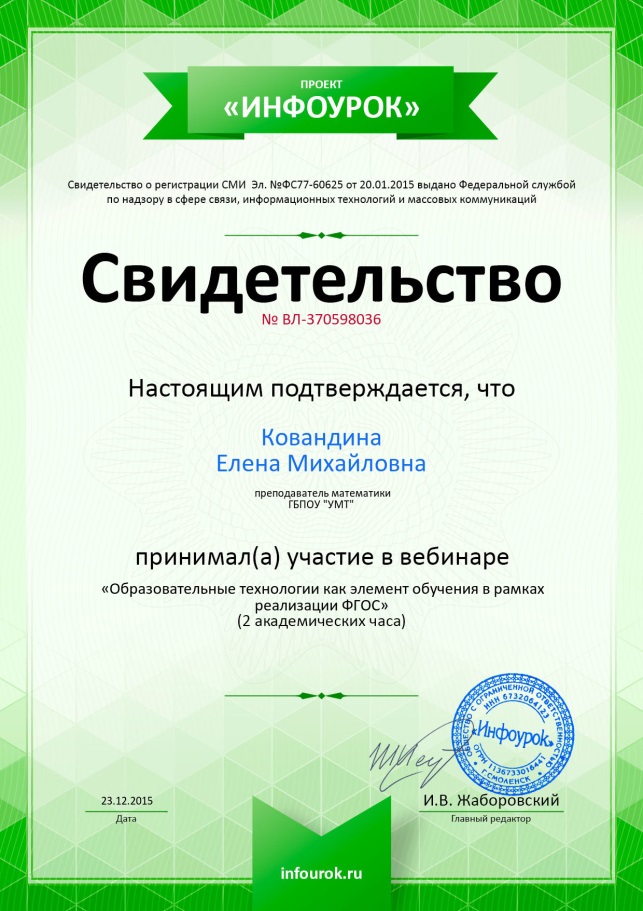 Мои успехи
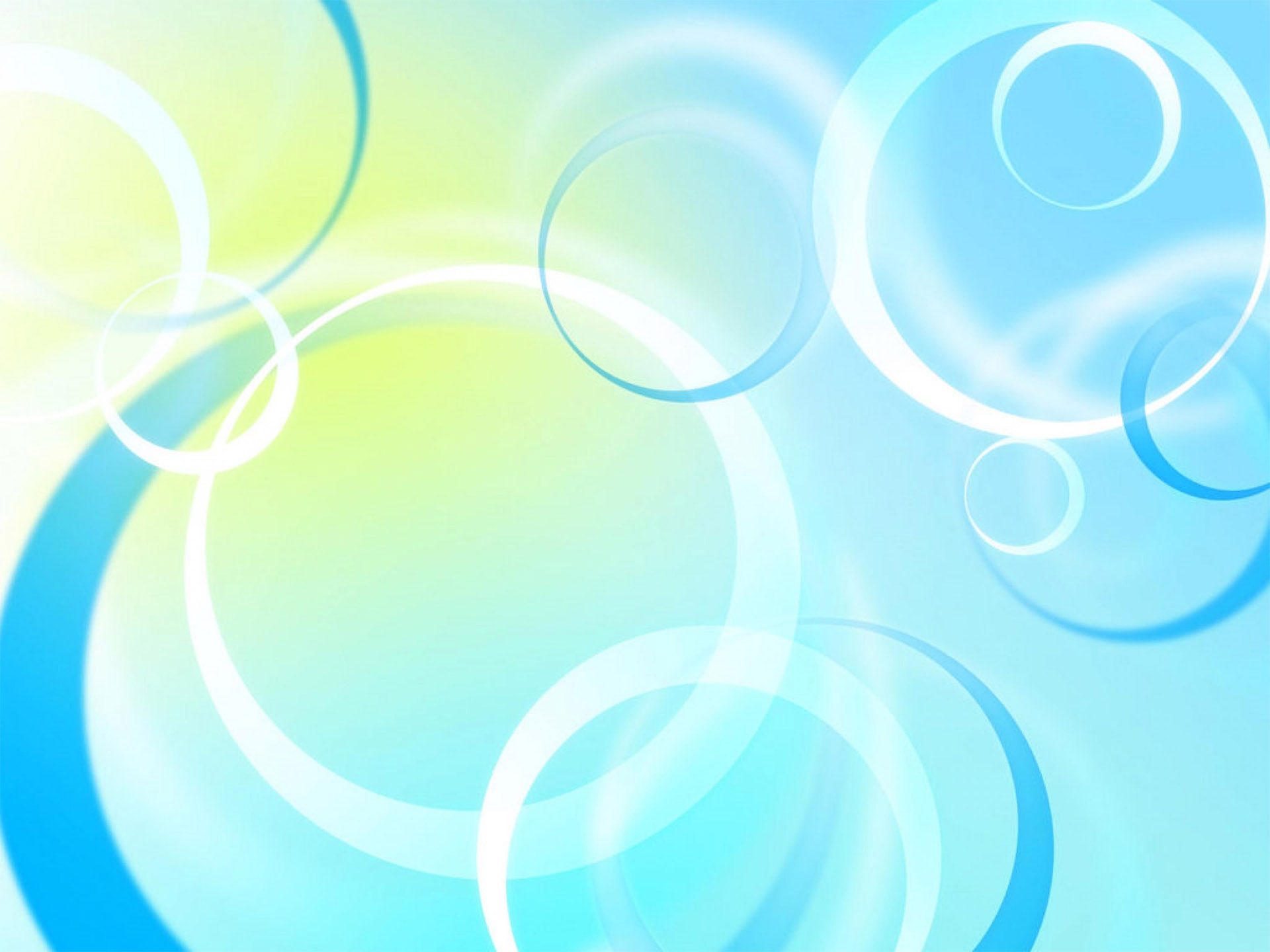 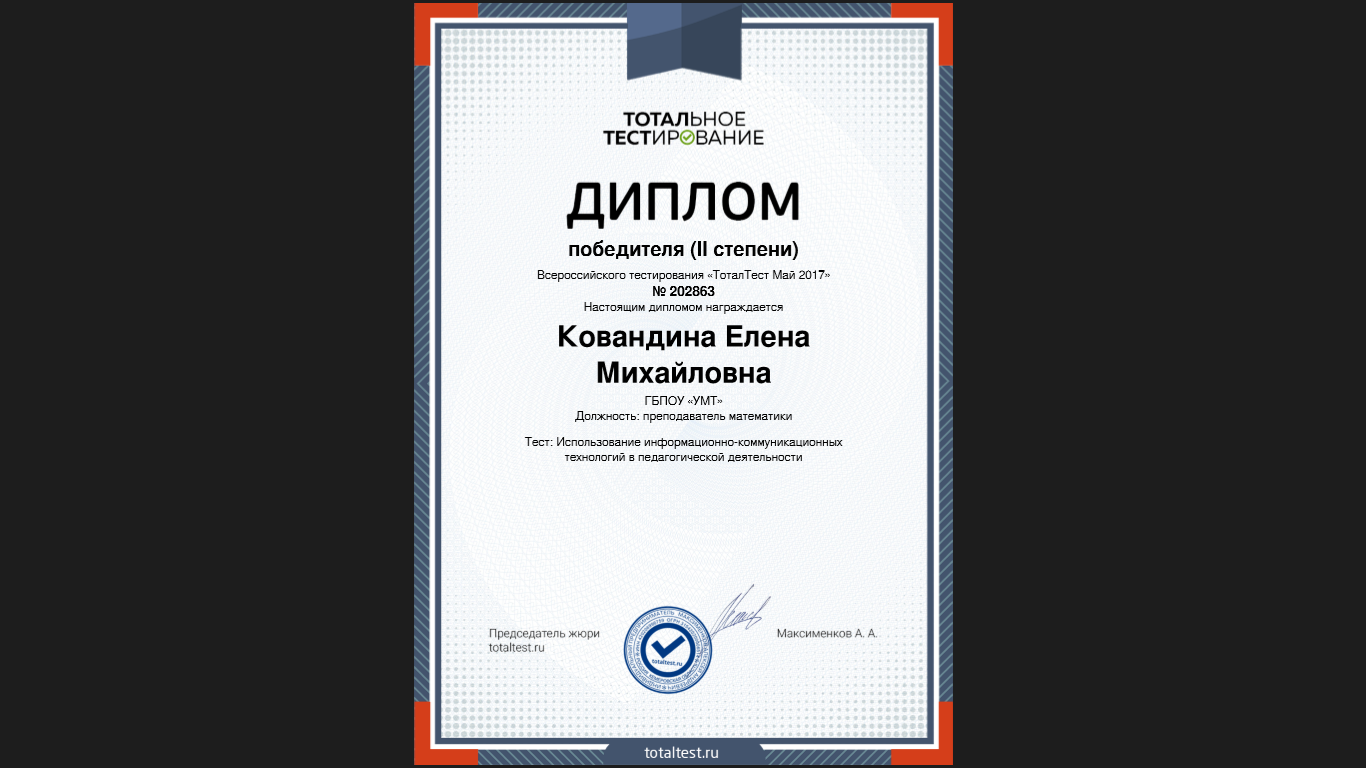 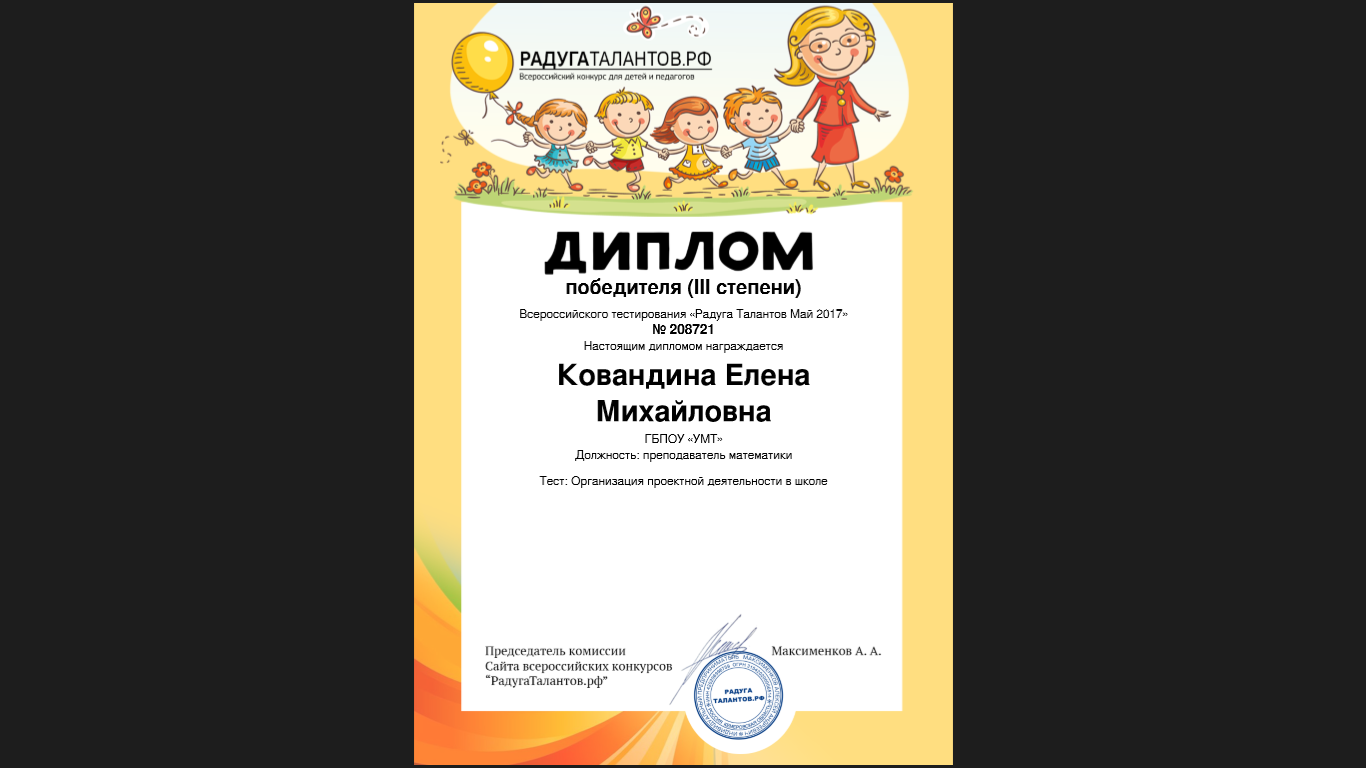 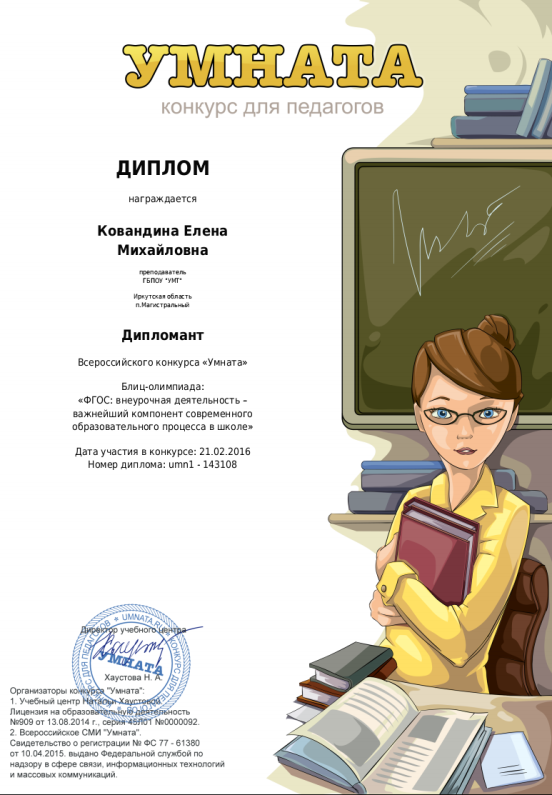 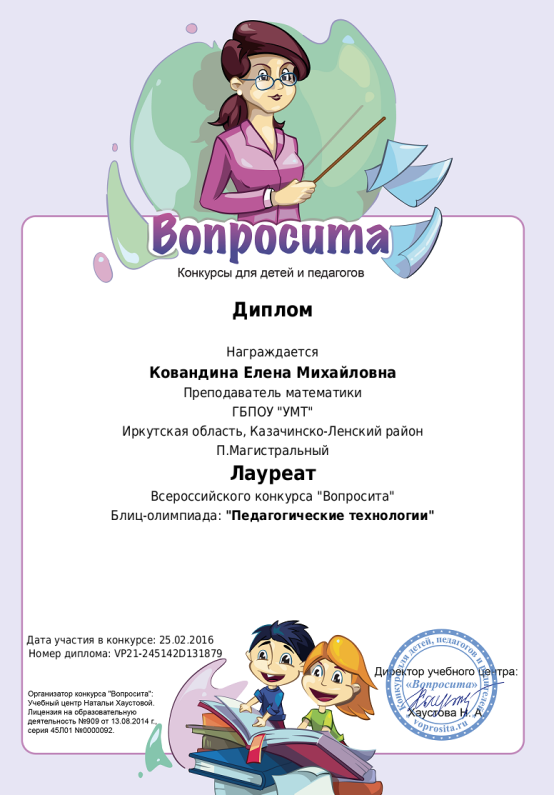 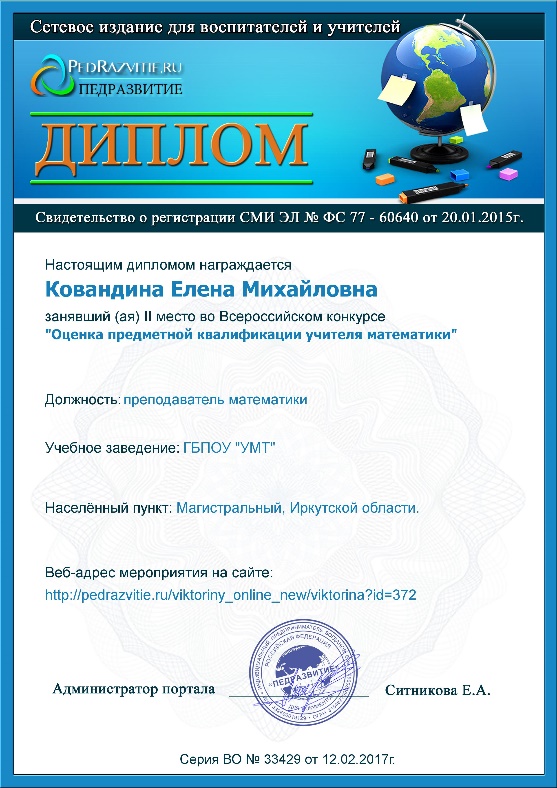 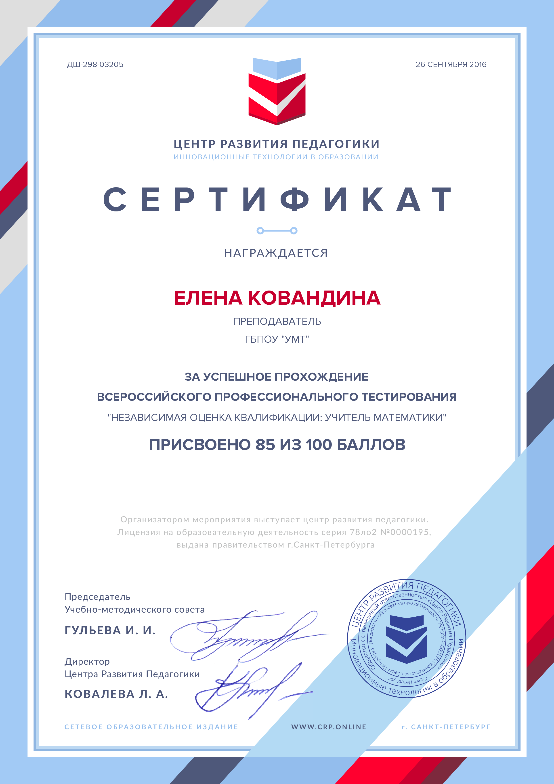 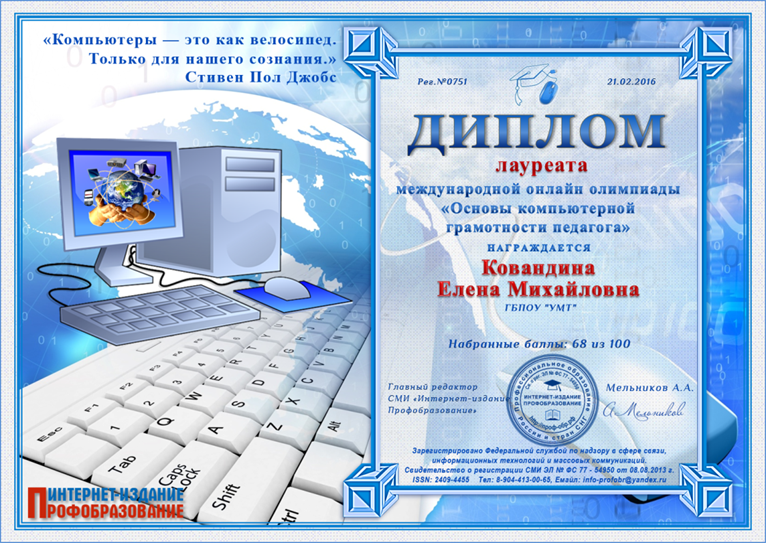 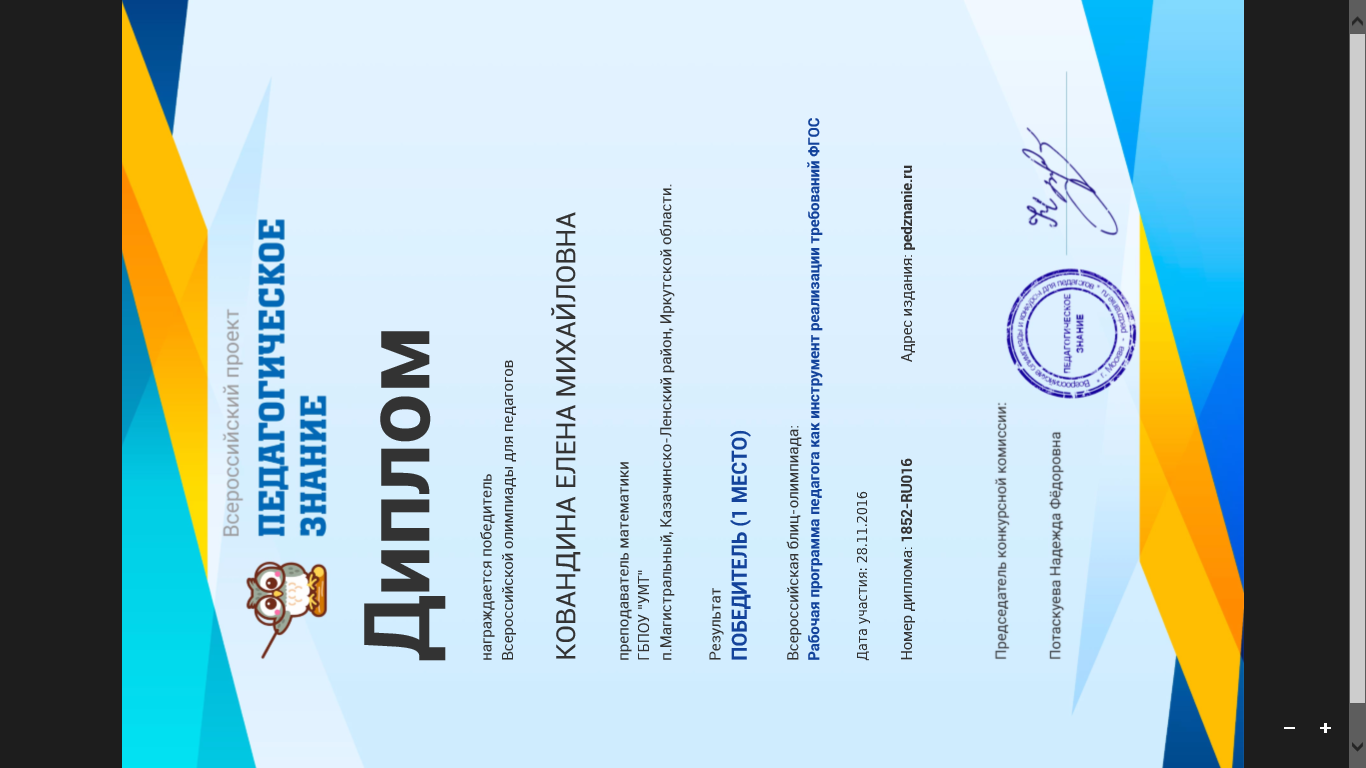 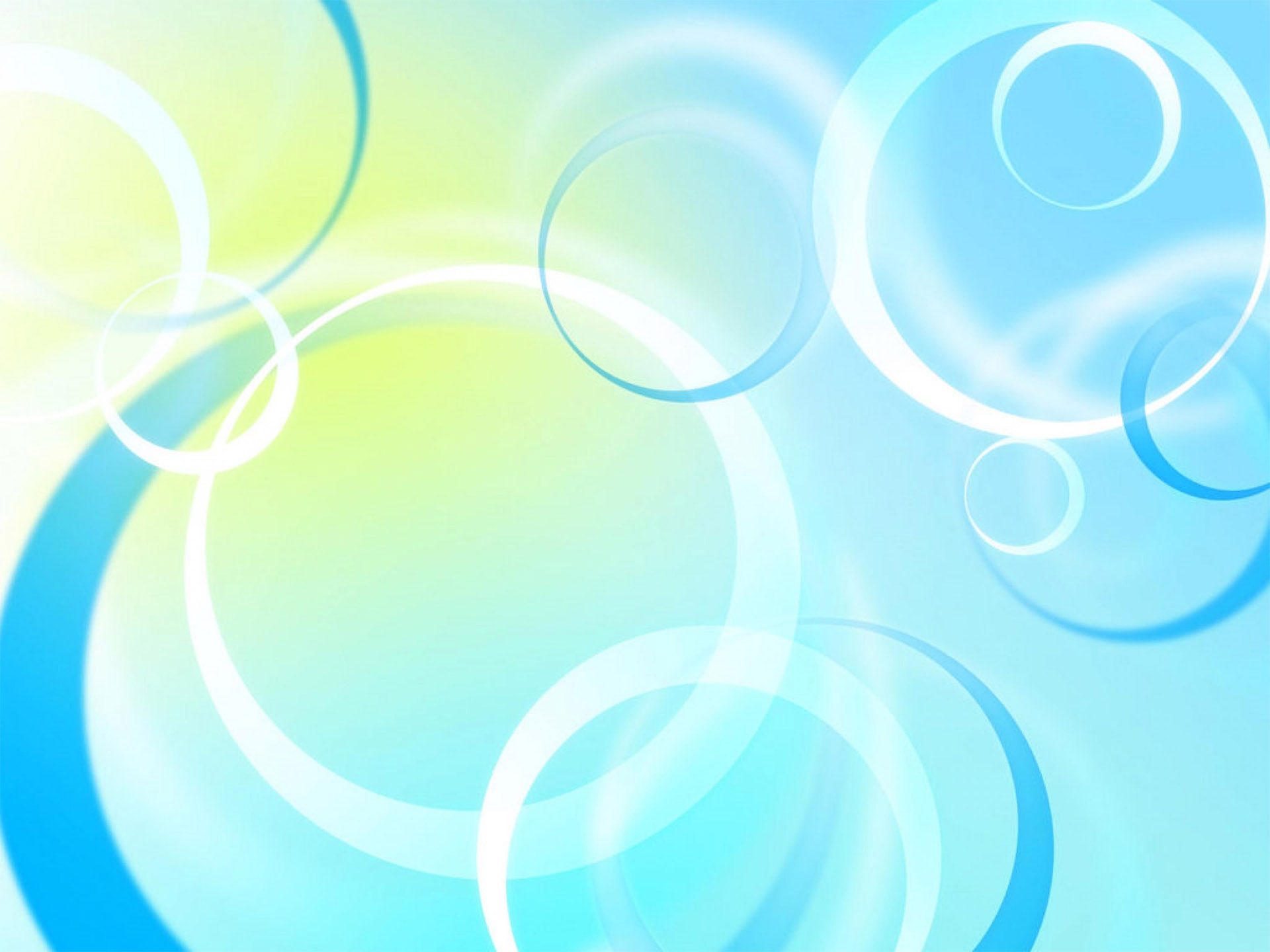 Свидетельства о публикации
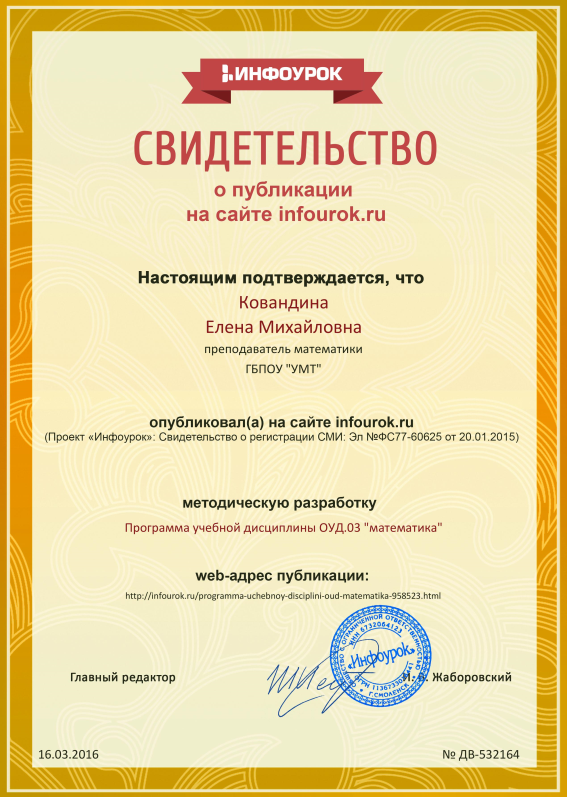 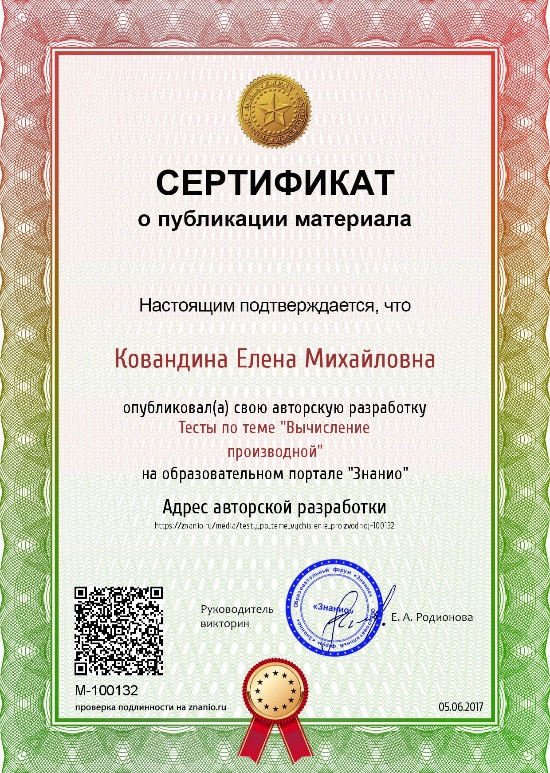 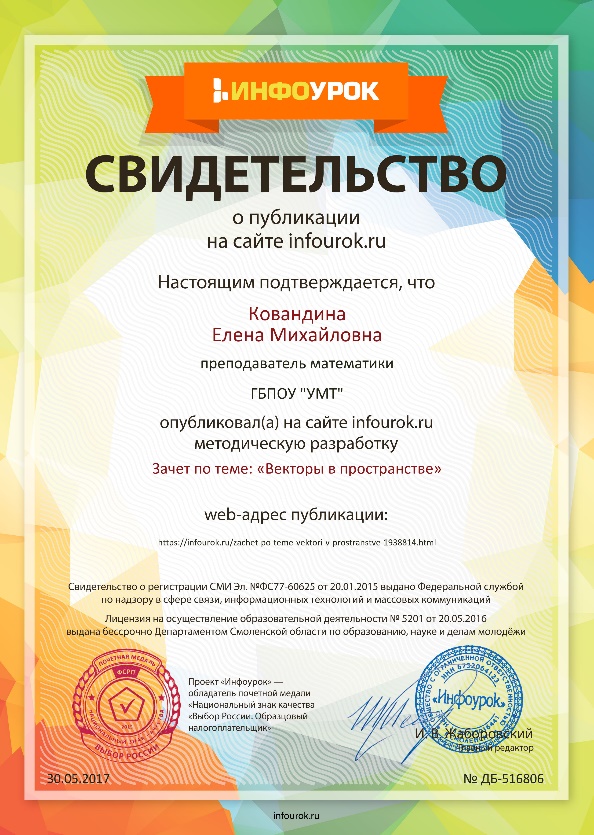 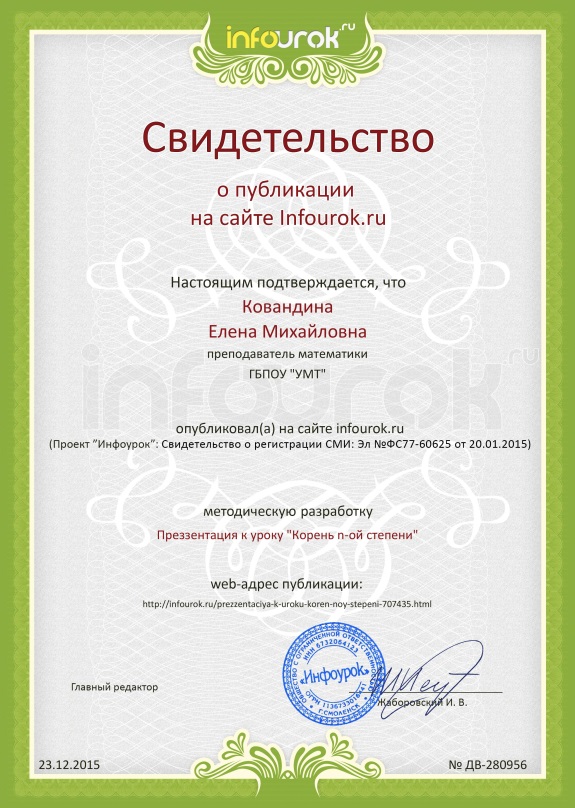 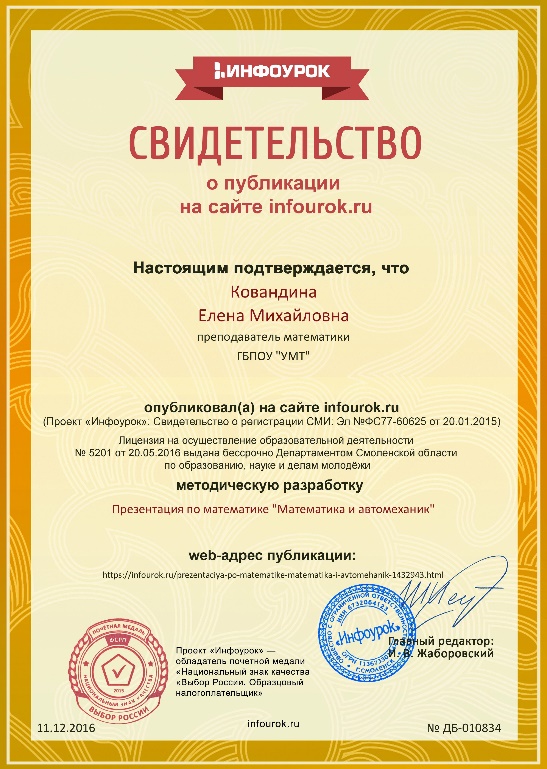 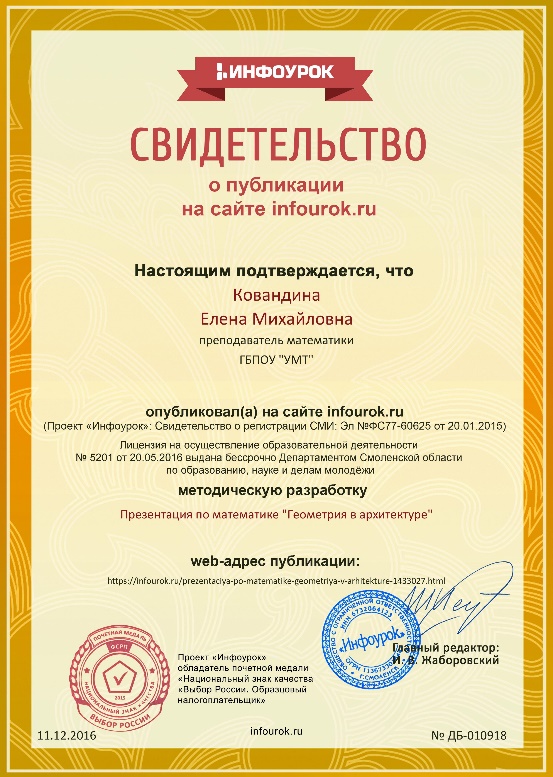 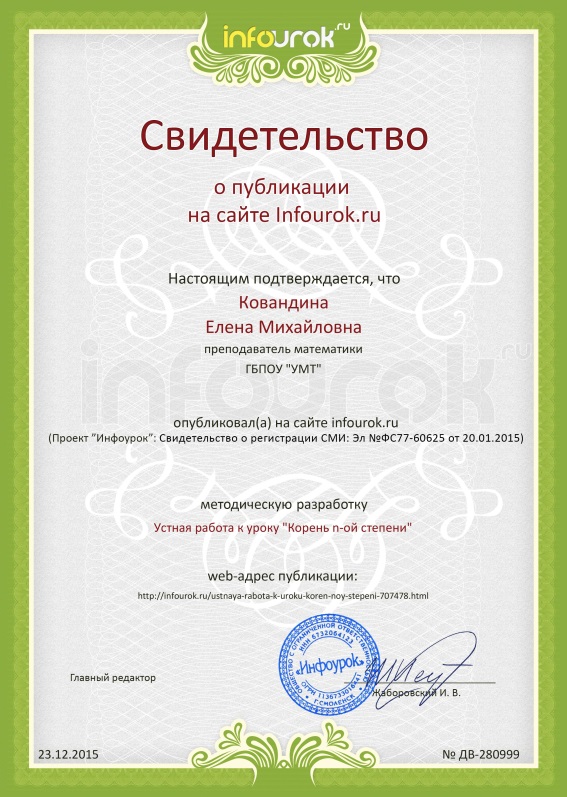 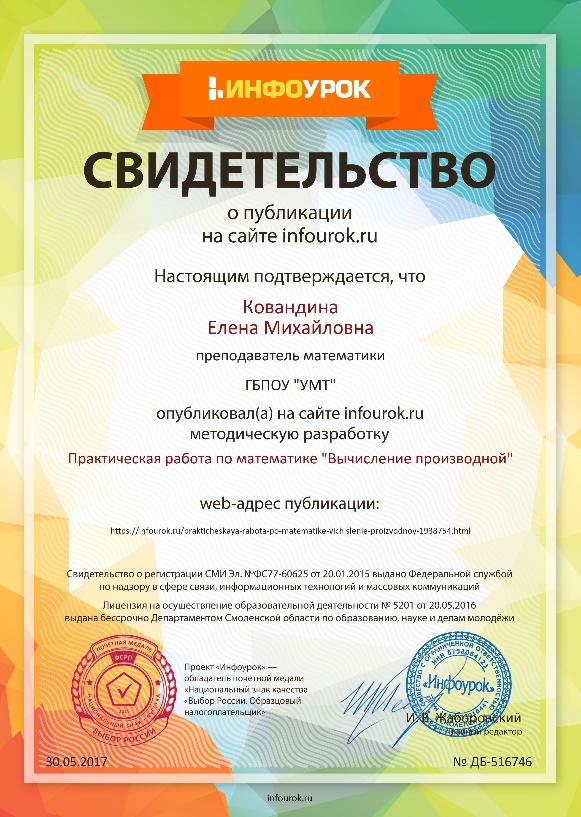 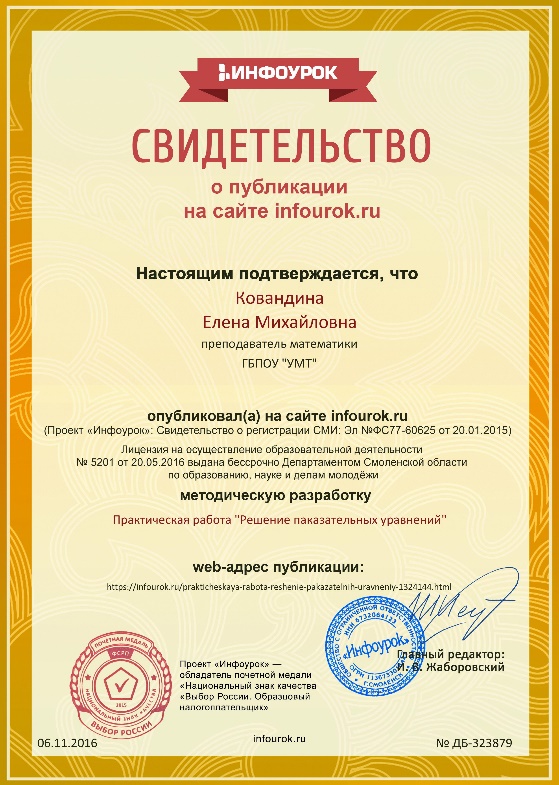 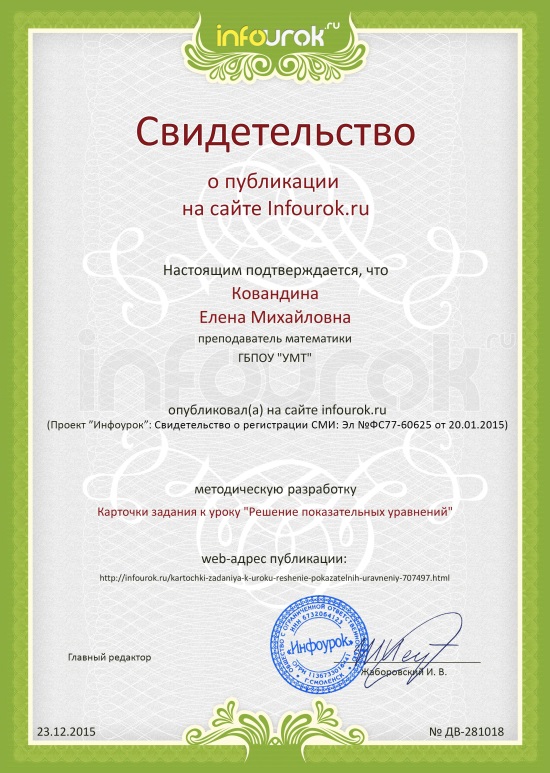 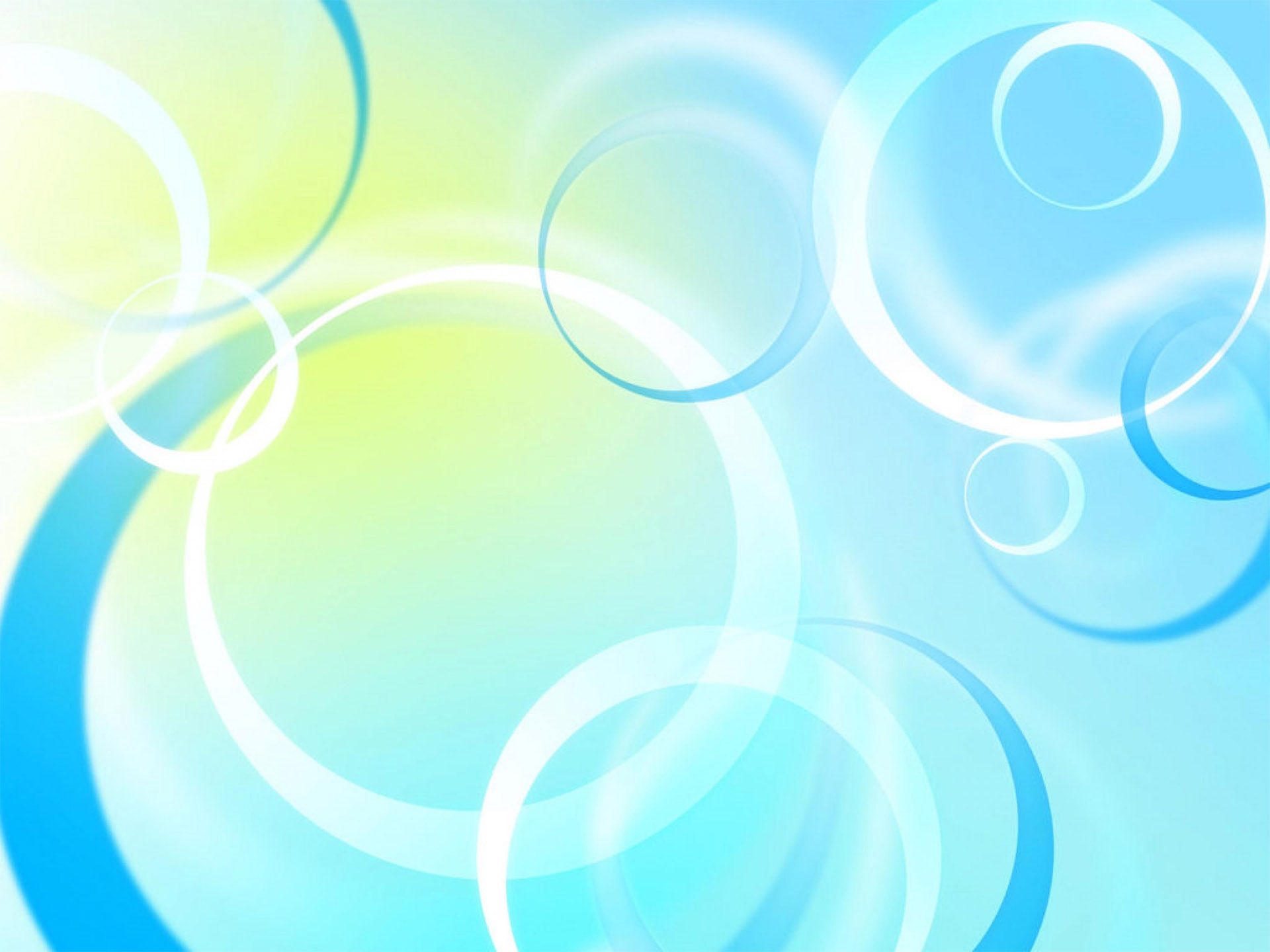 Участие студентов в конкурсах по математике
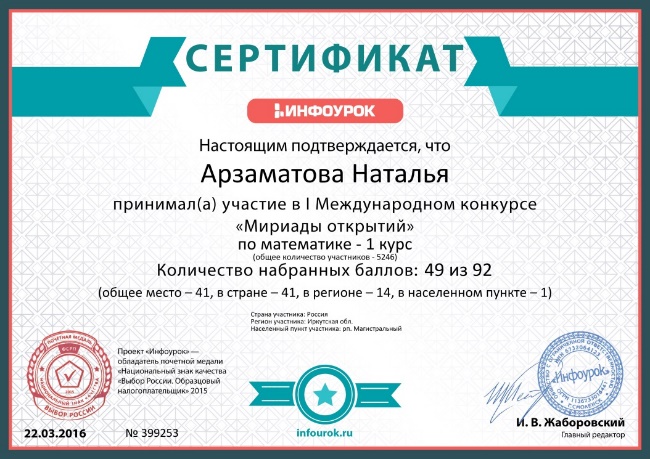 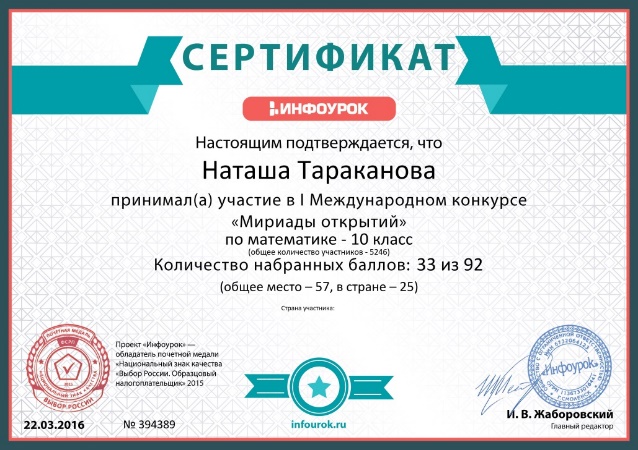 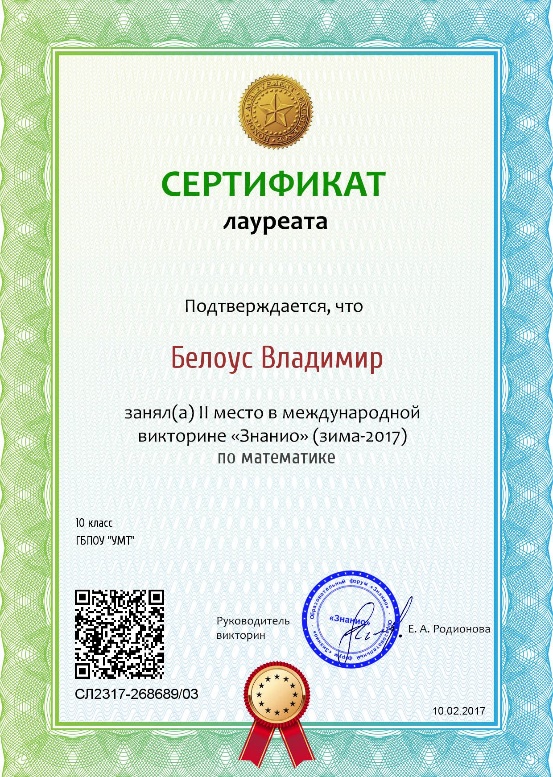 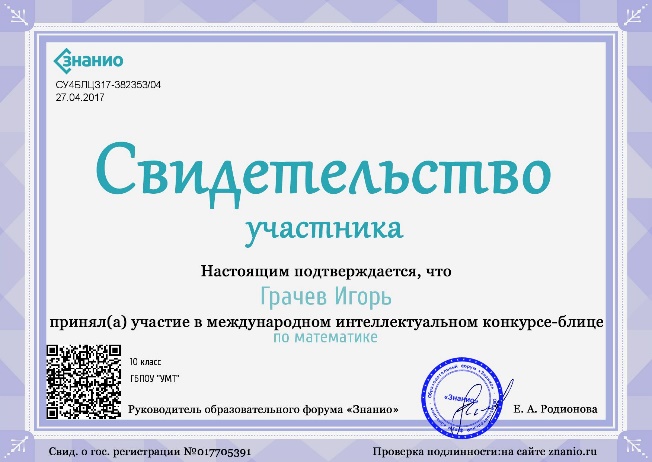 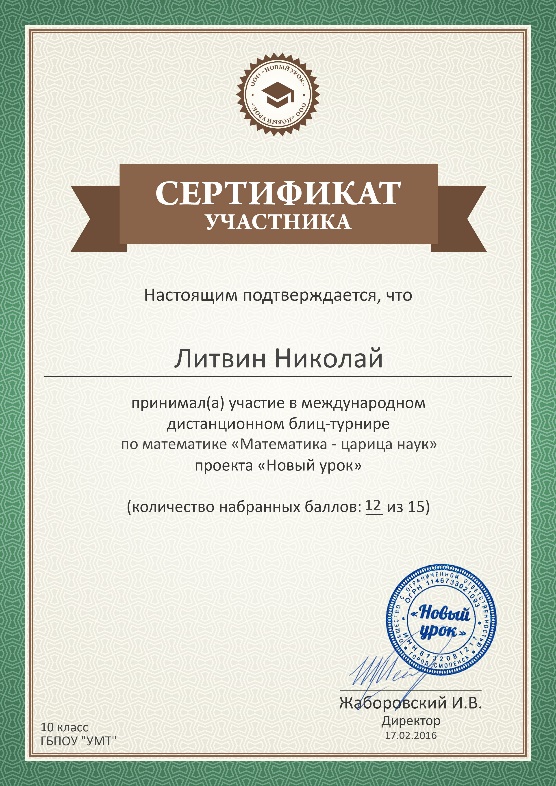 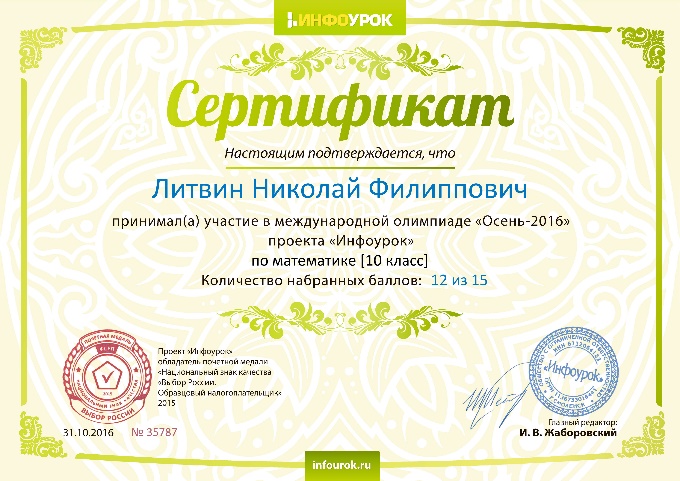 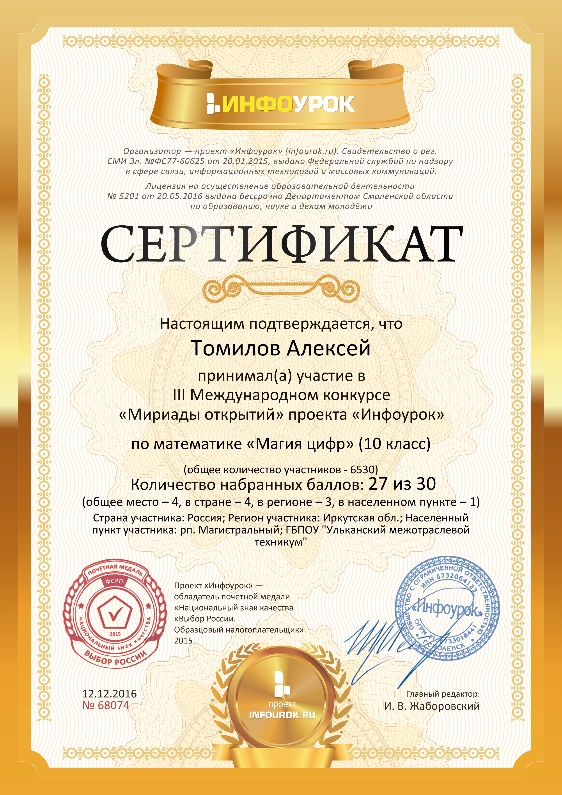 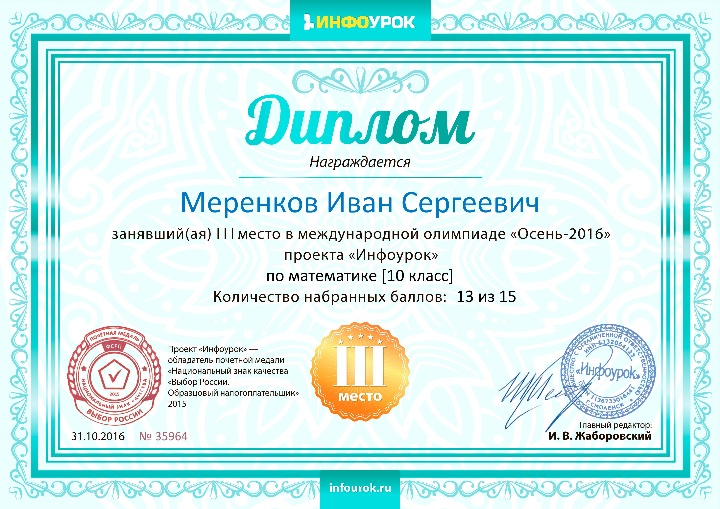 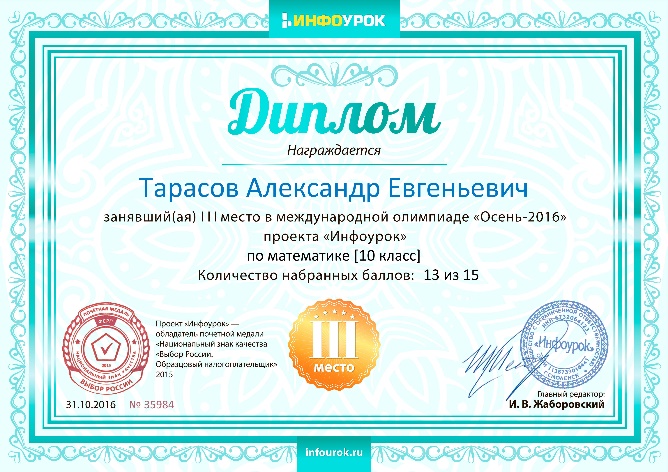 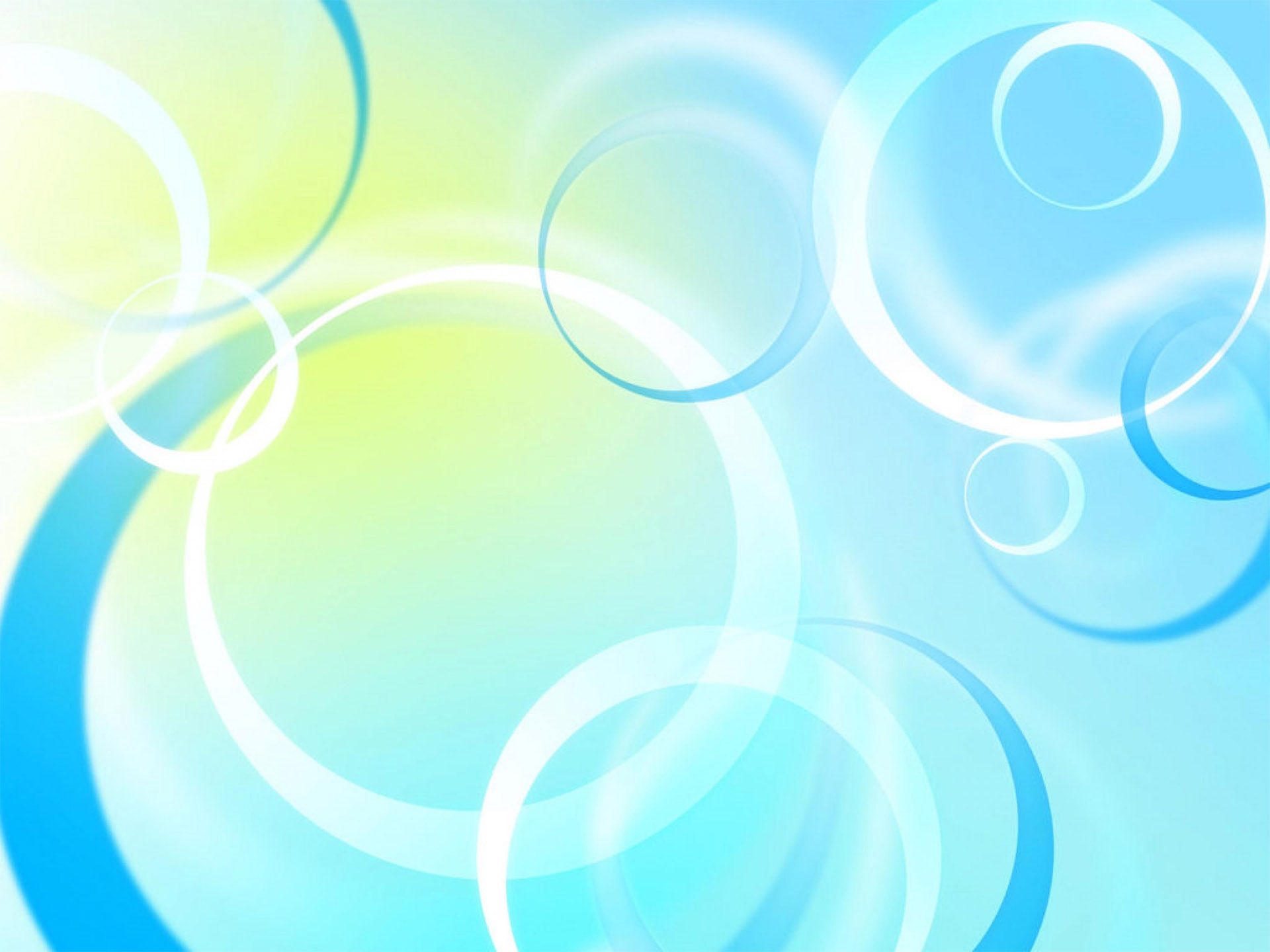 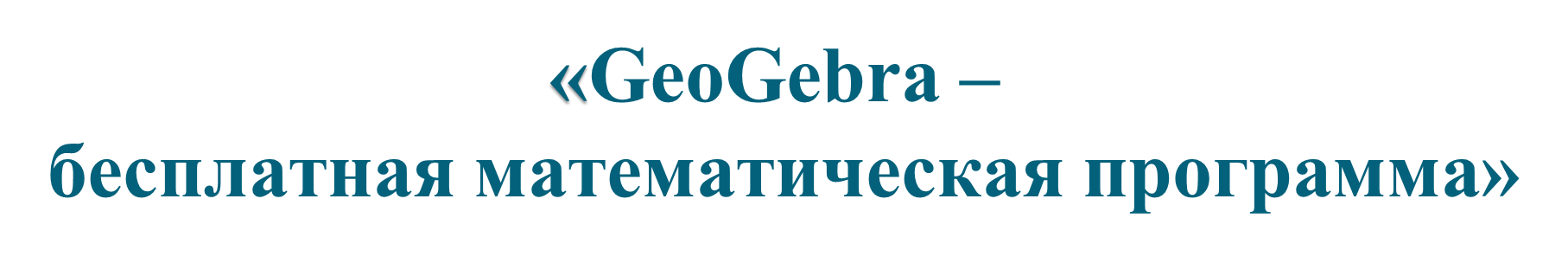 Бесплатная программа GeoGebra предназначена для обучения математике. 
С помощью программы GeoGebra (ГеоГебра) можно обучаться или работать в динамической математической среде, включающей в себя геометрию, алгебру, другие разделы, с широкими функциональными возможностями.
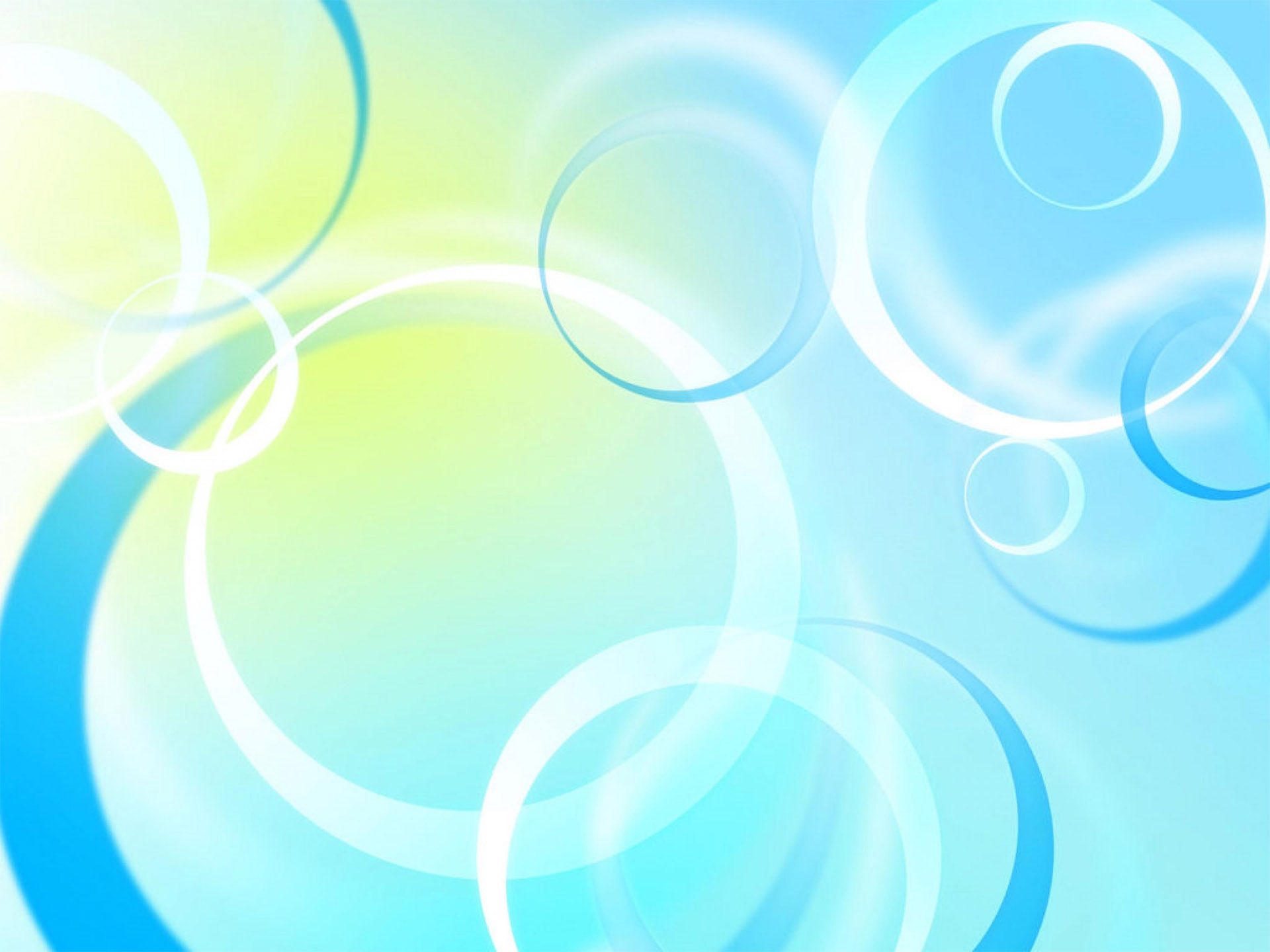 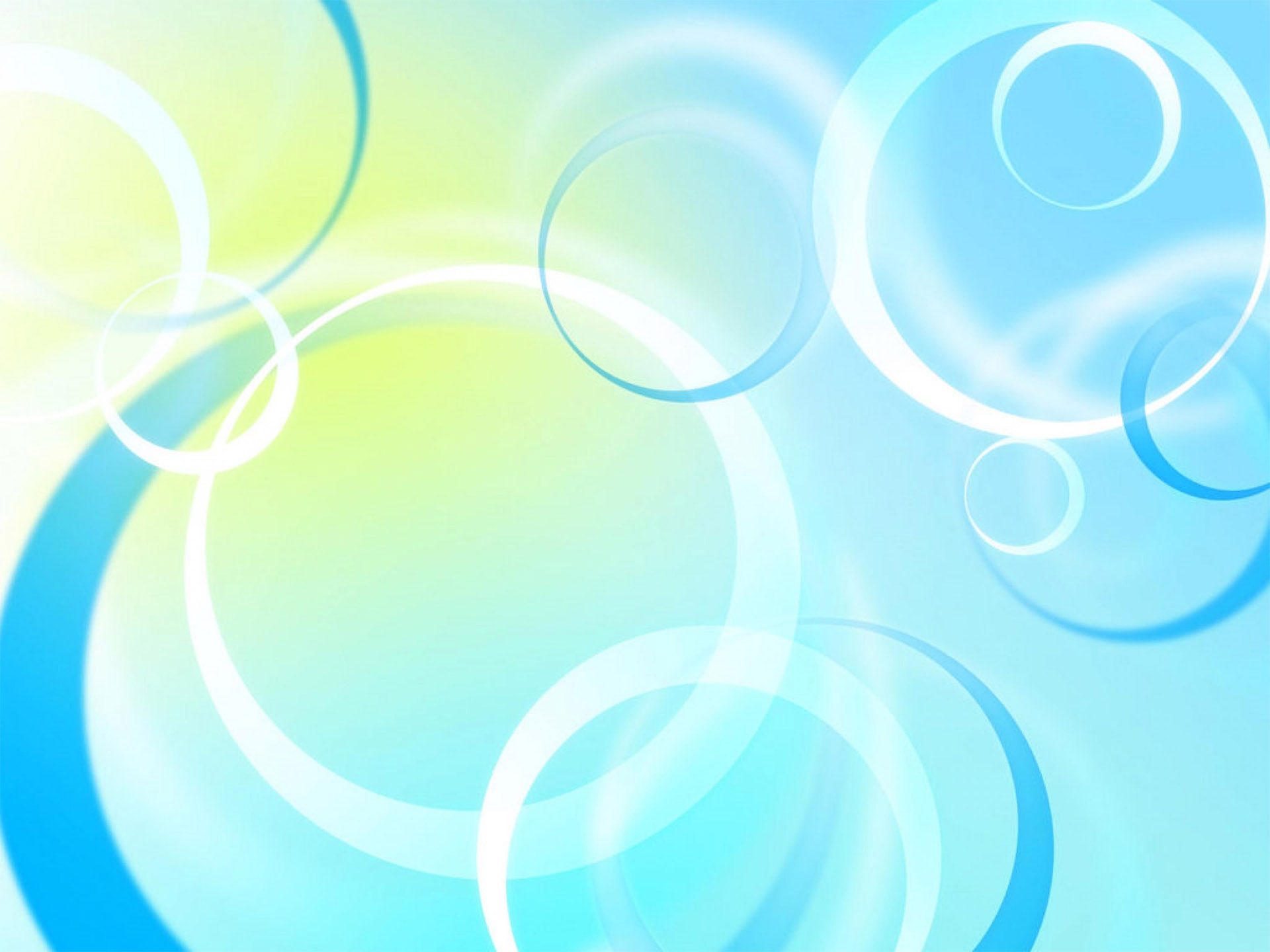 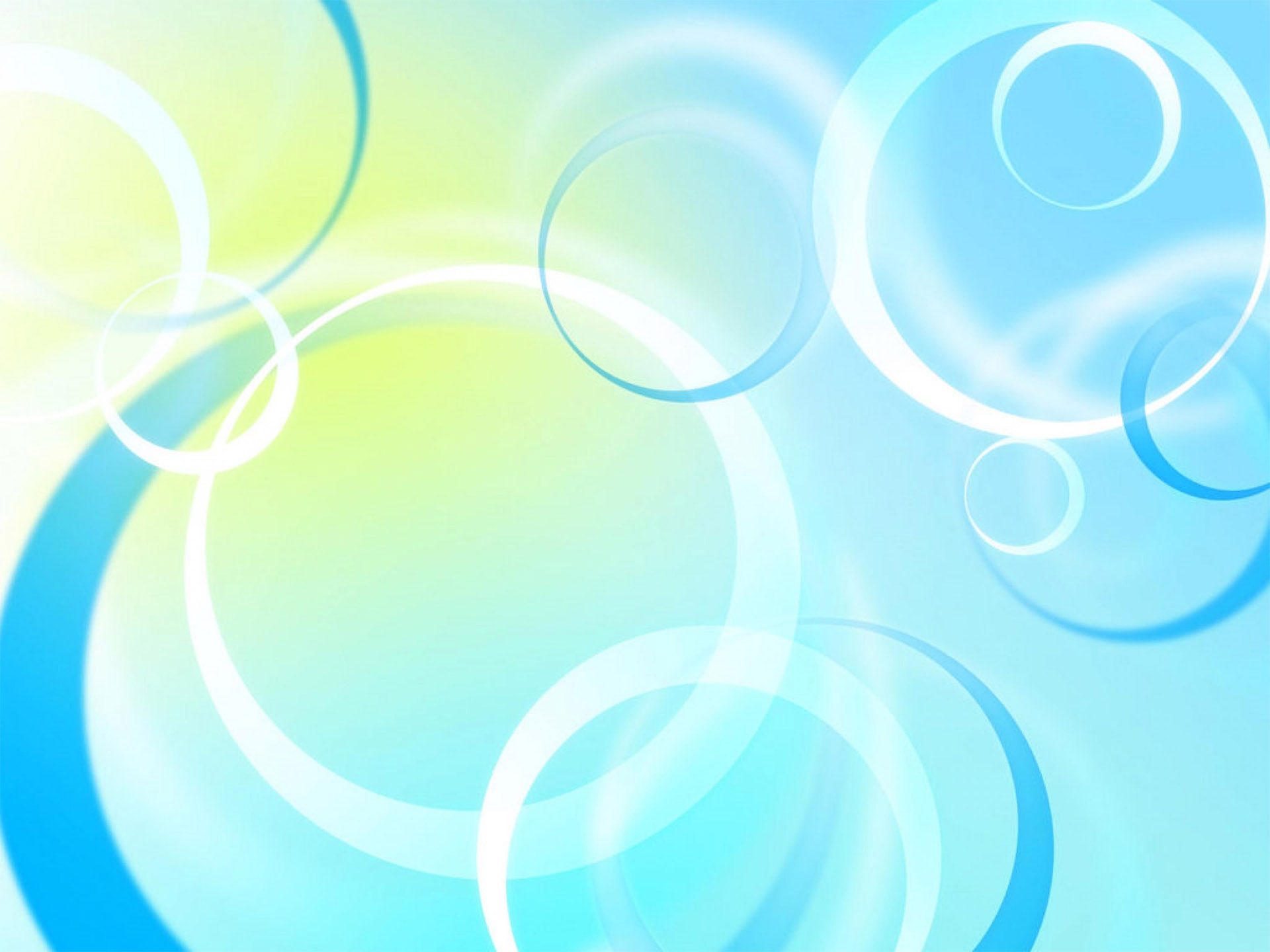 Карточки задания по геометрии
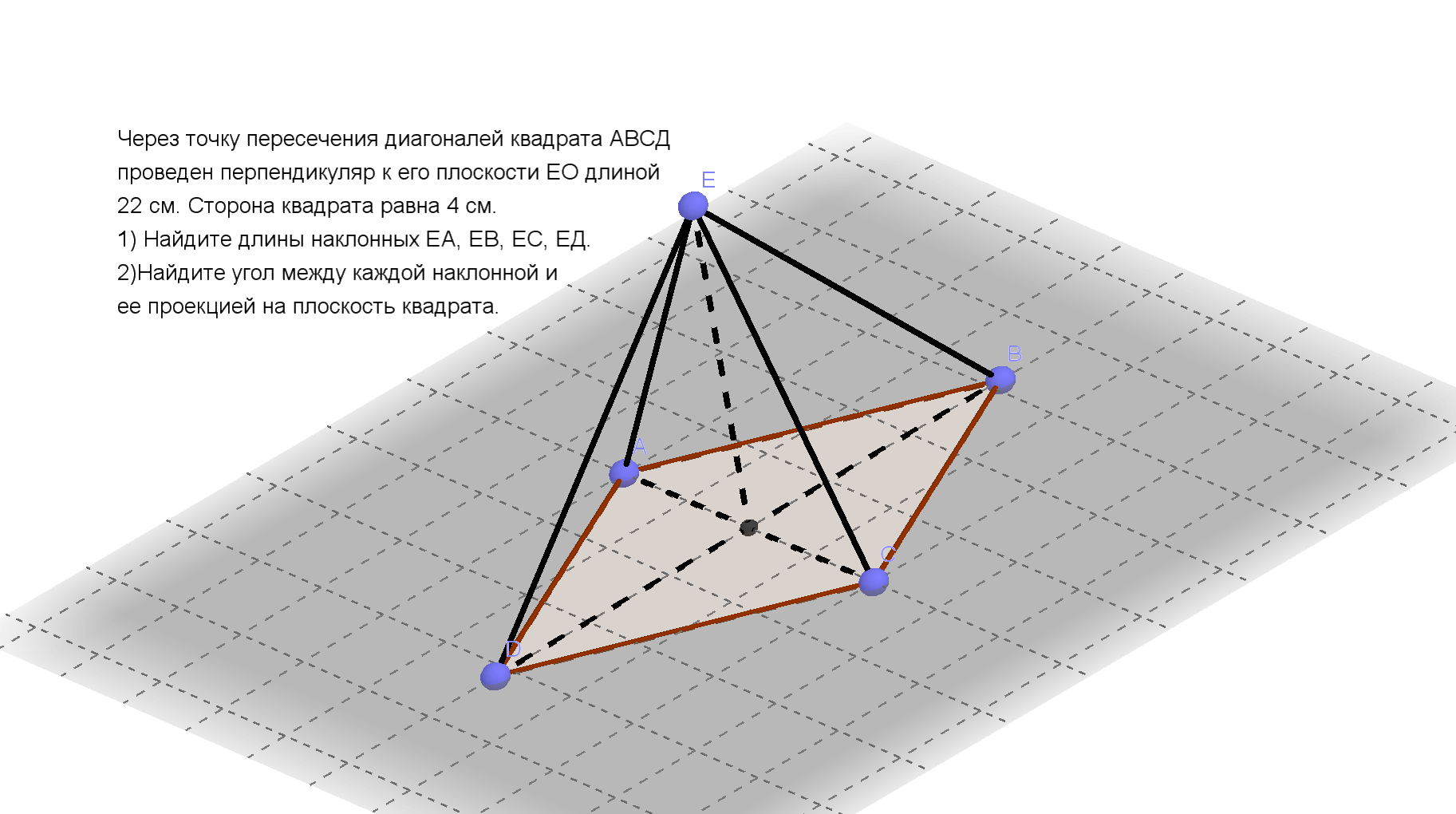 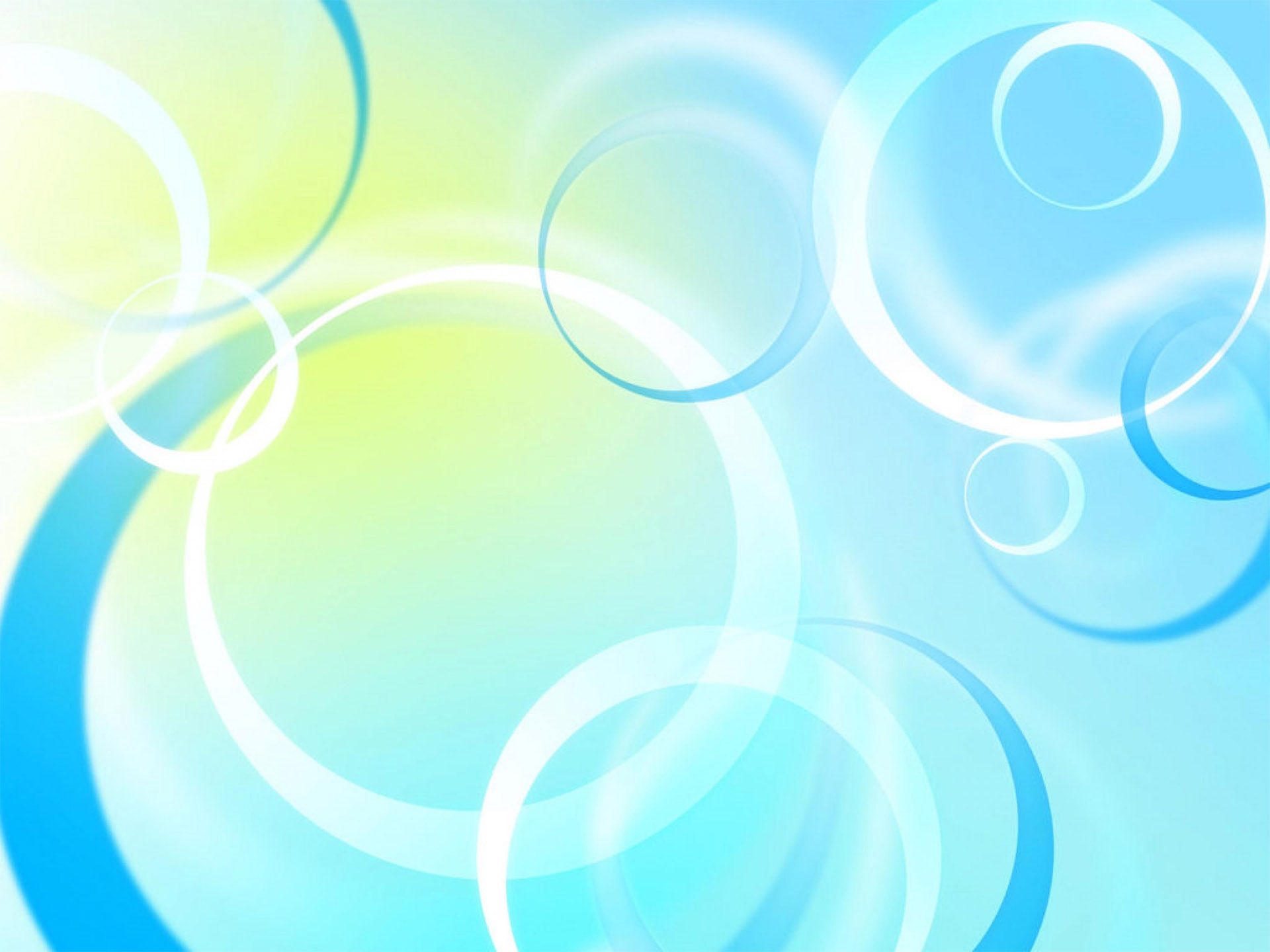 Спасибо за внимание